Monetary Bulletin 2017/1
Charts
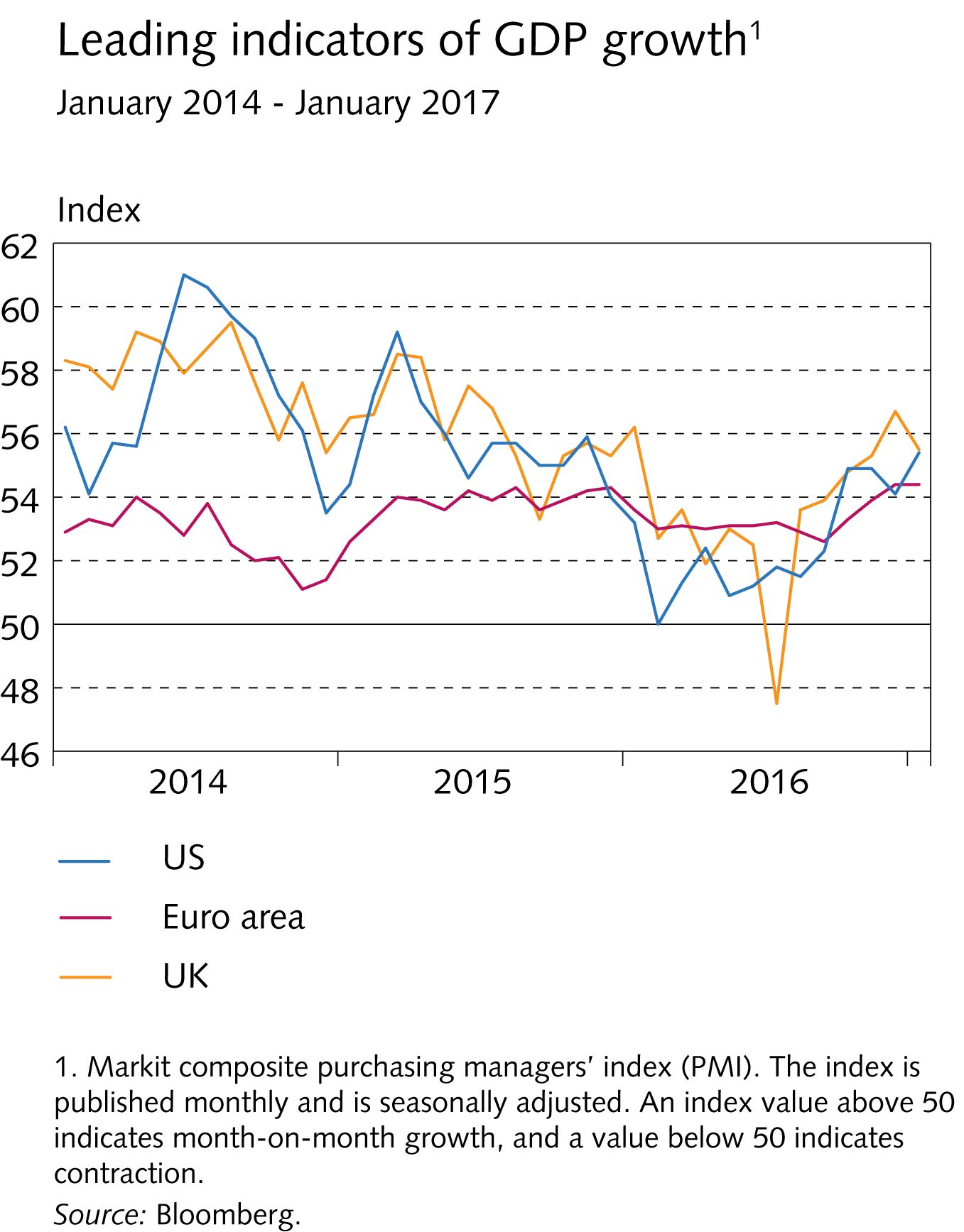 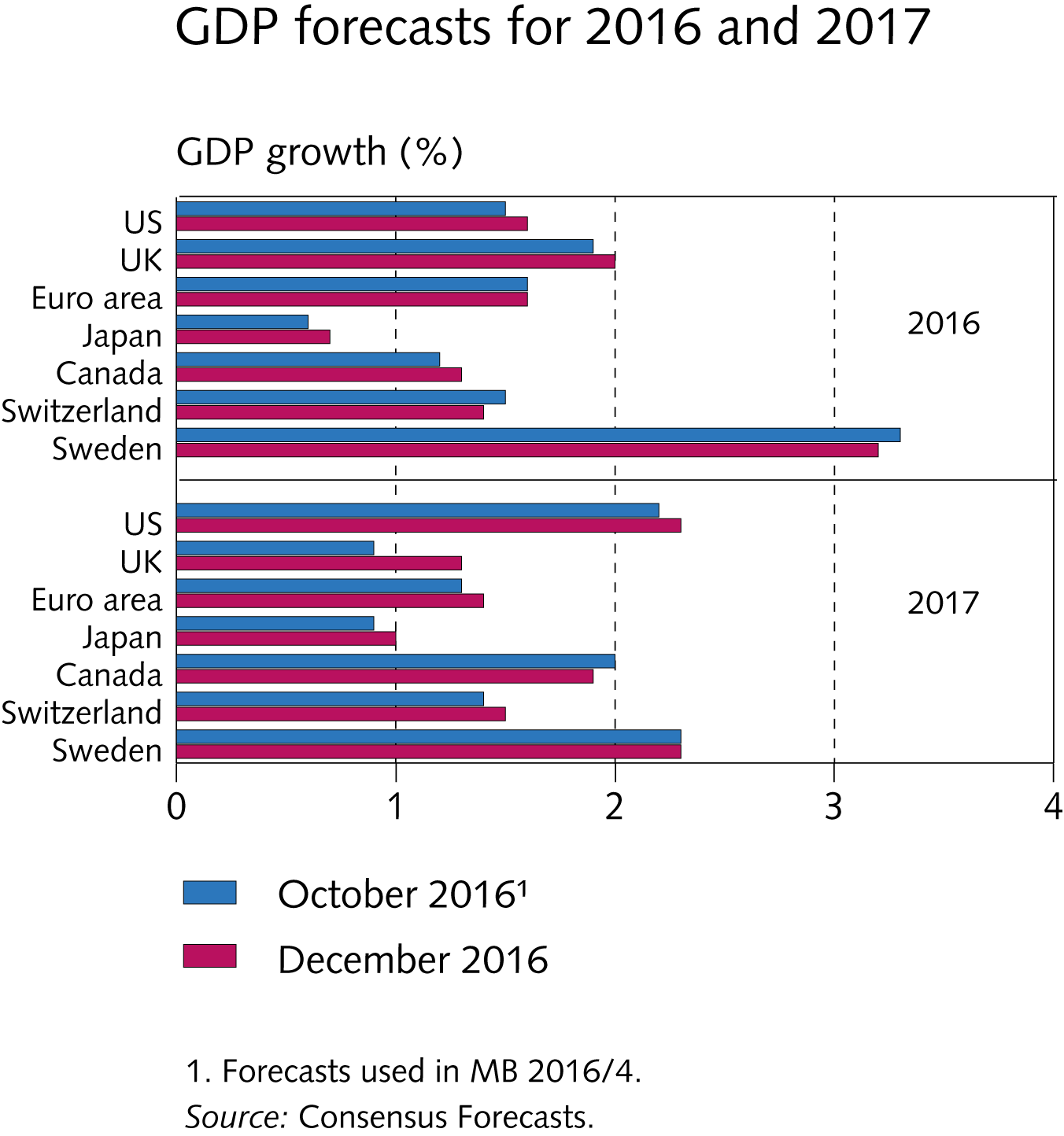 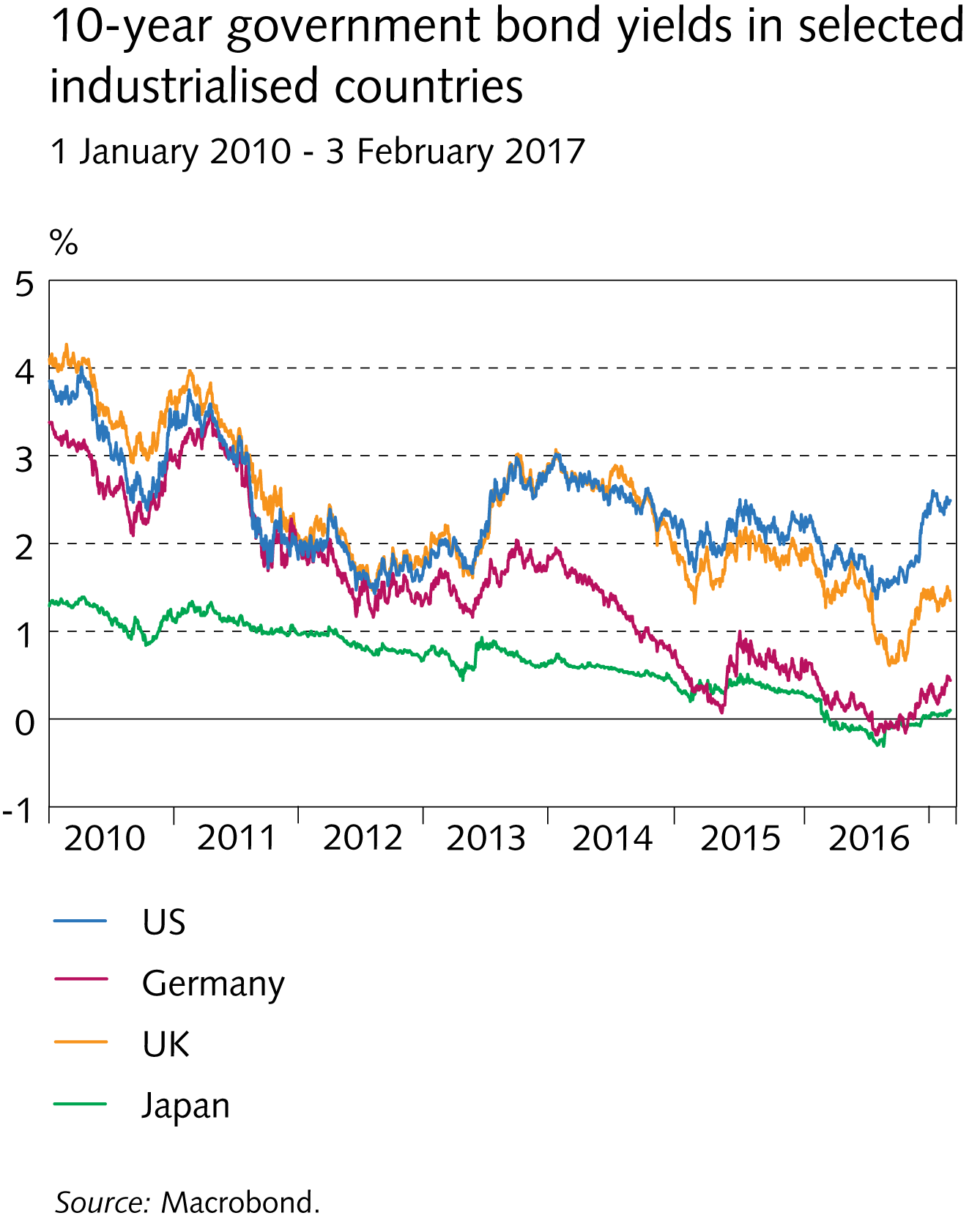 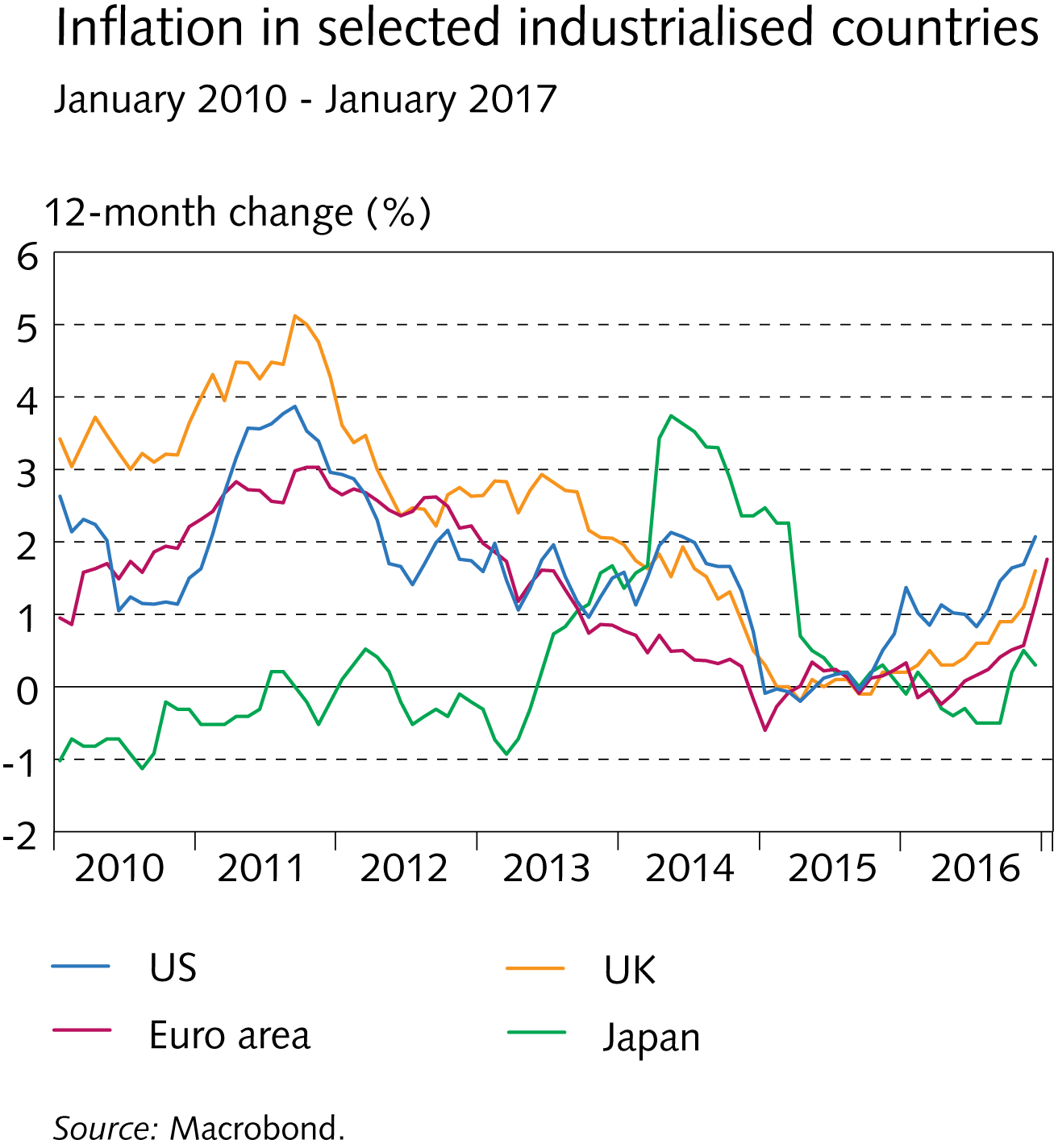 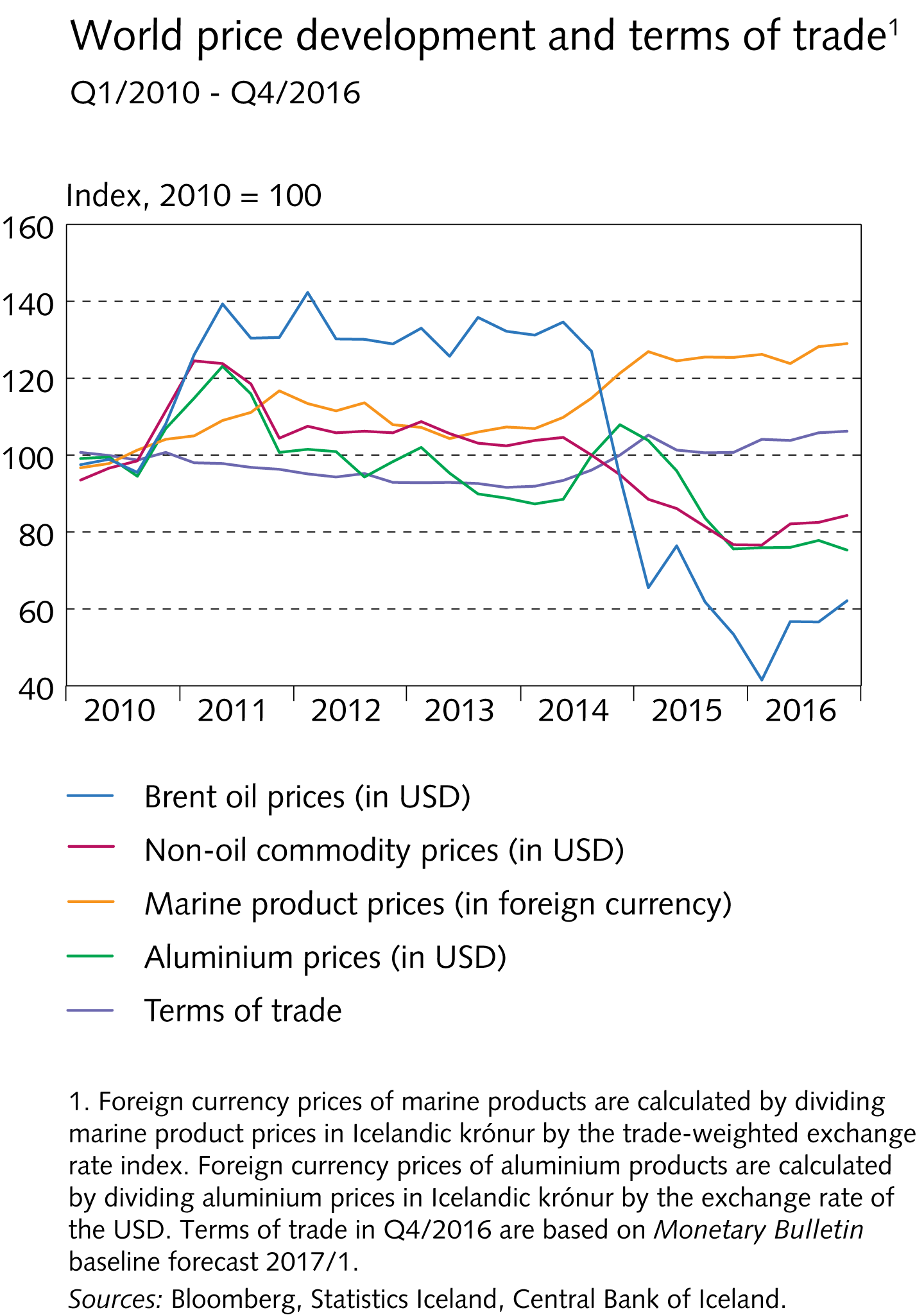 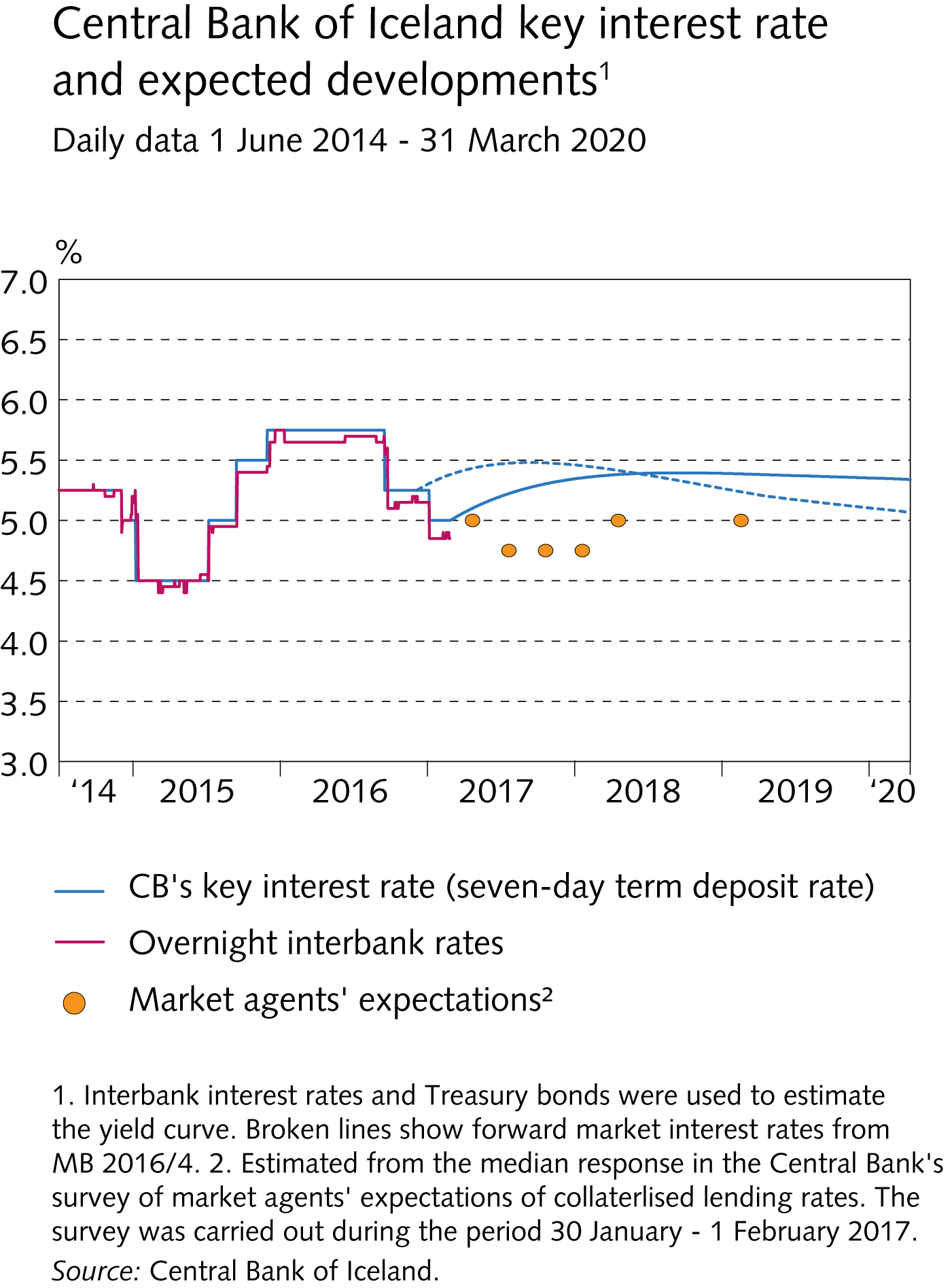 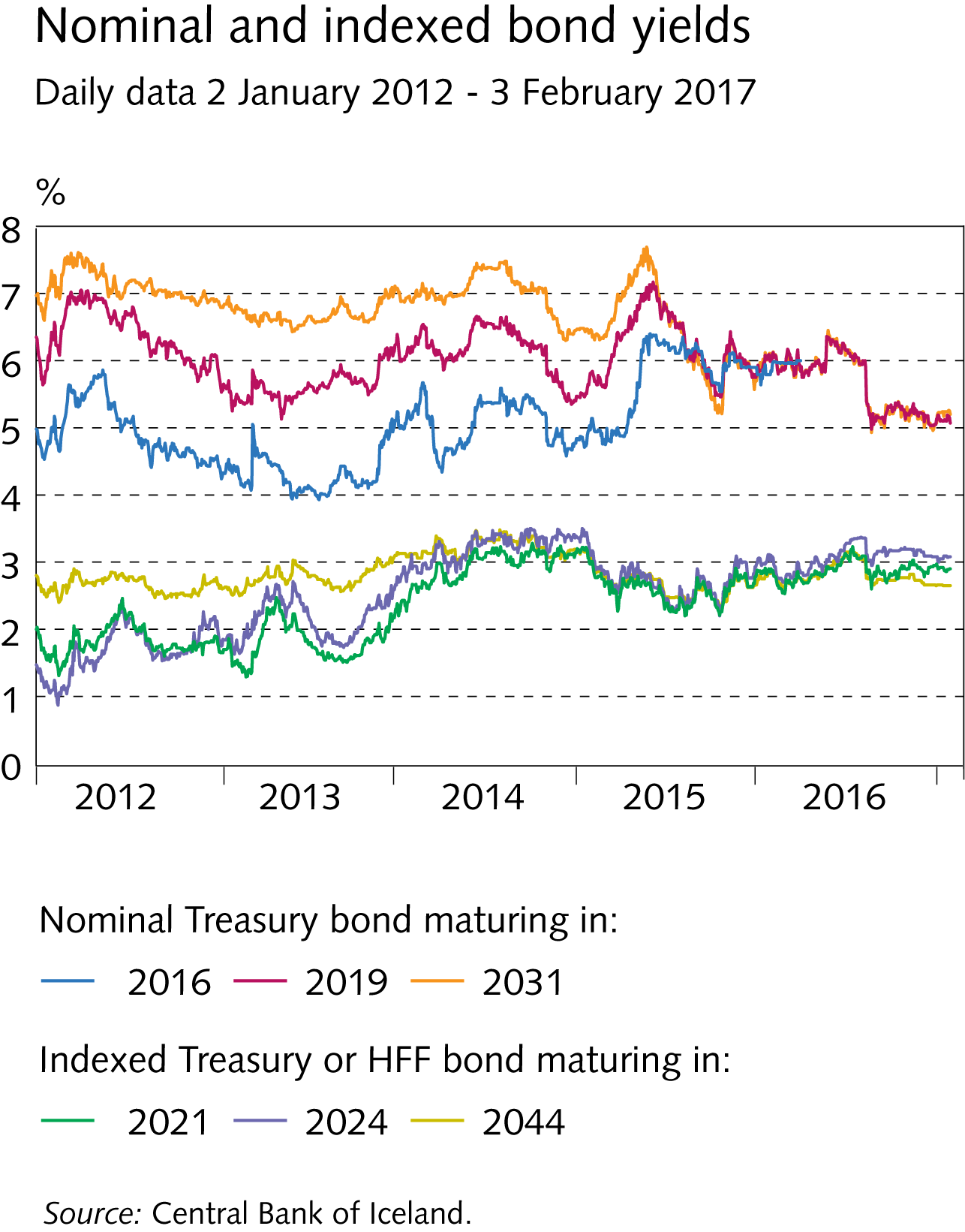 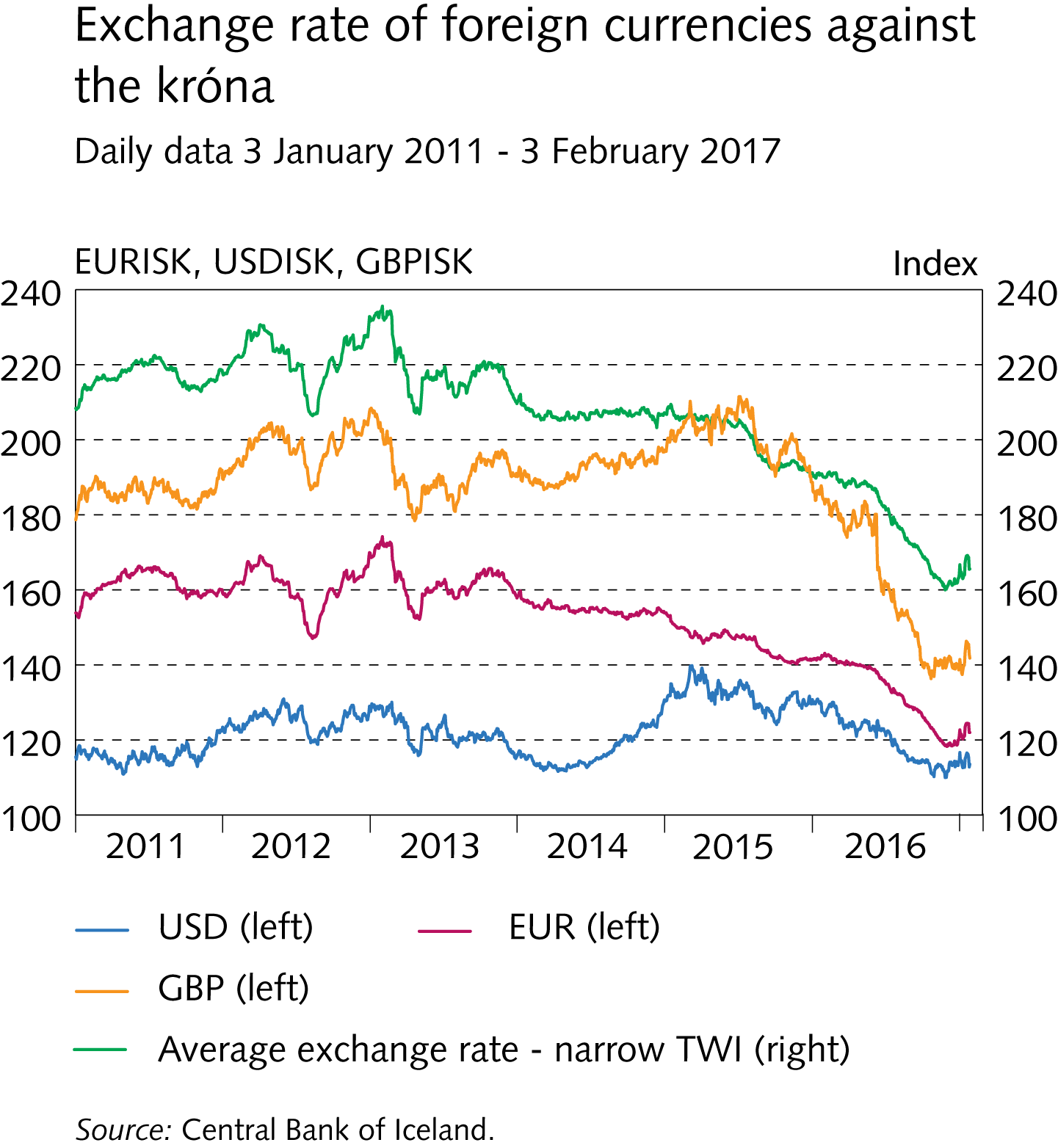 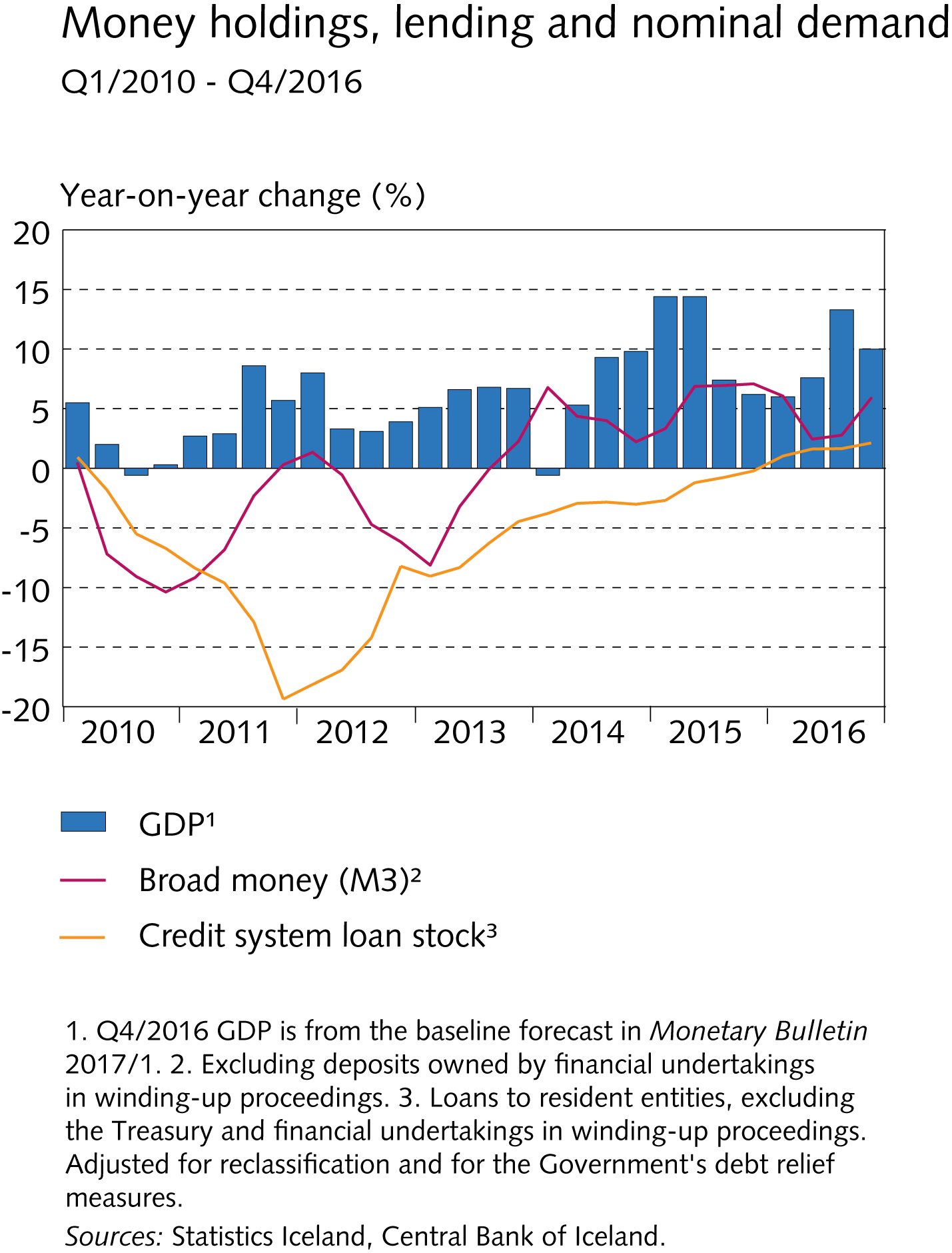 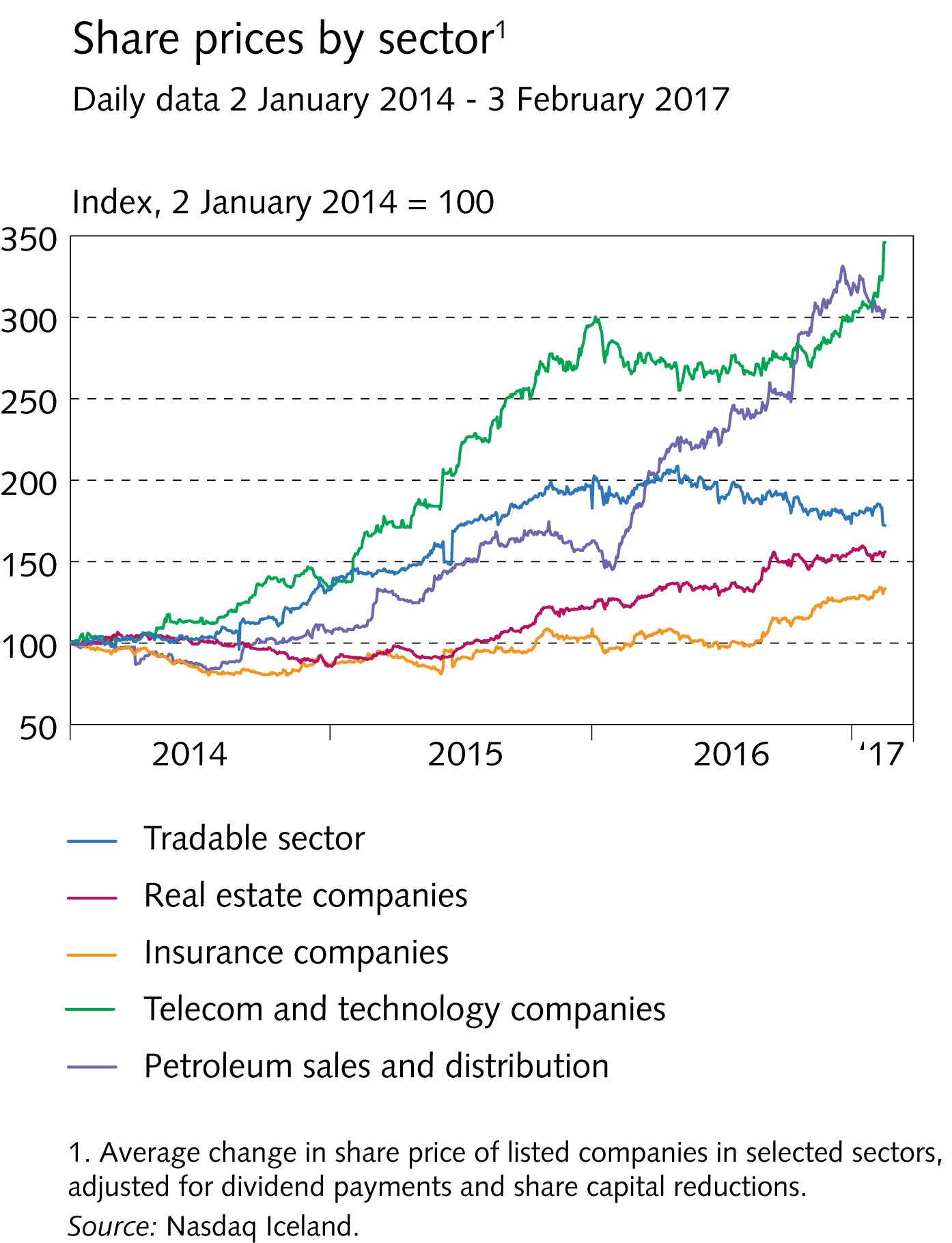 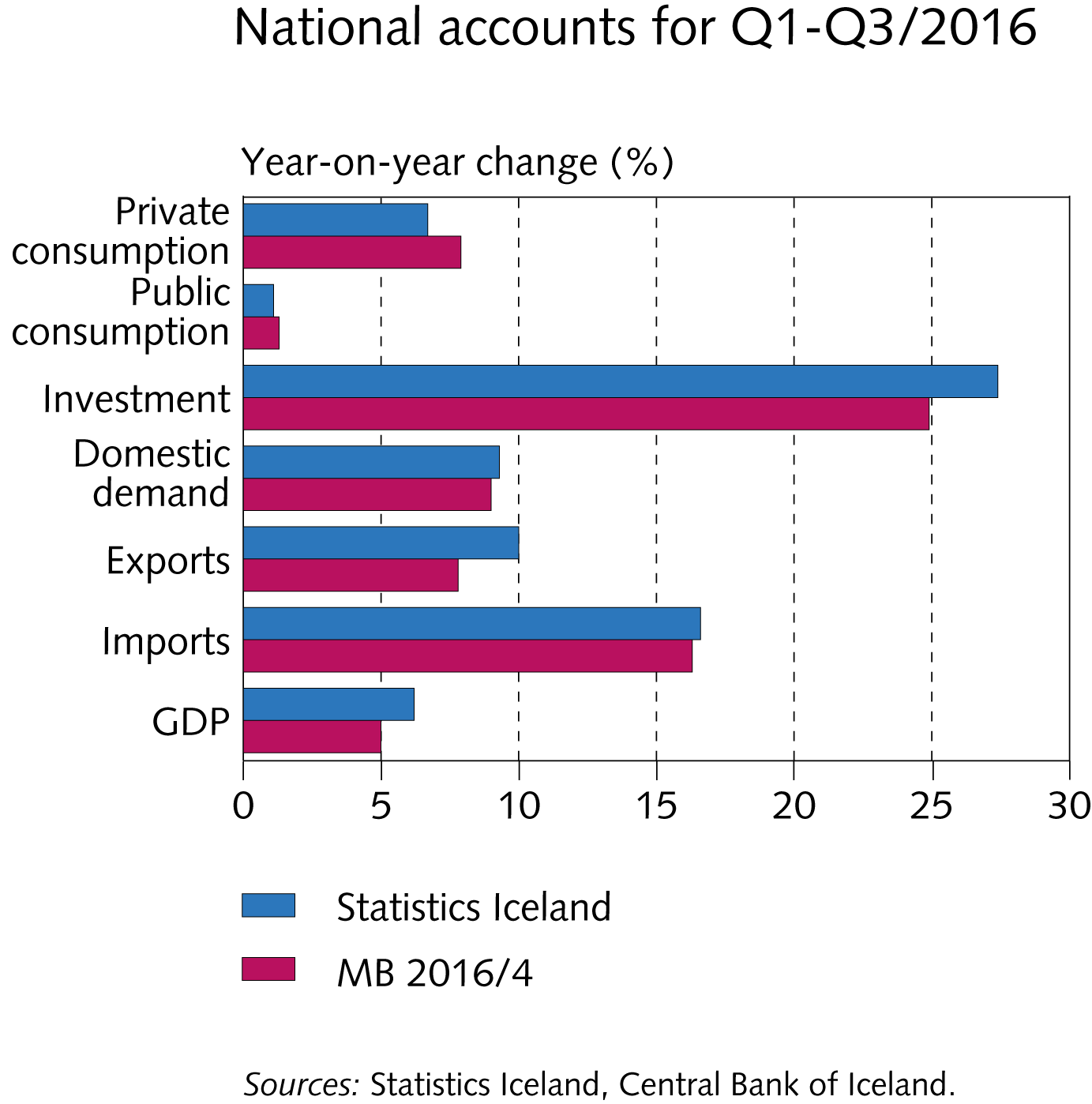 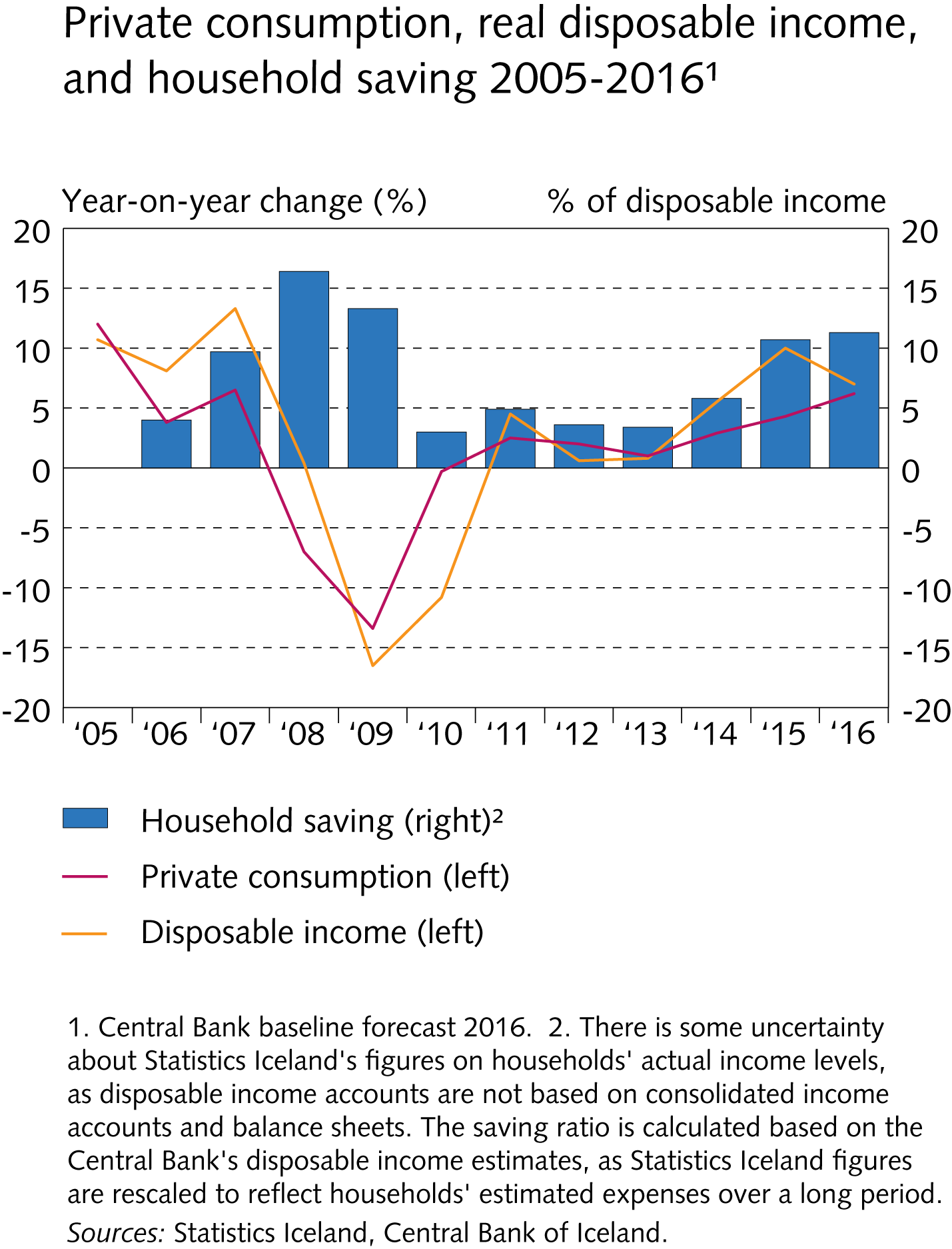 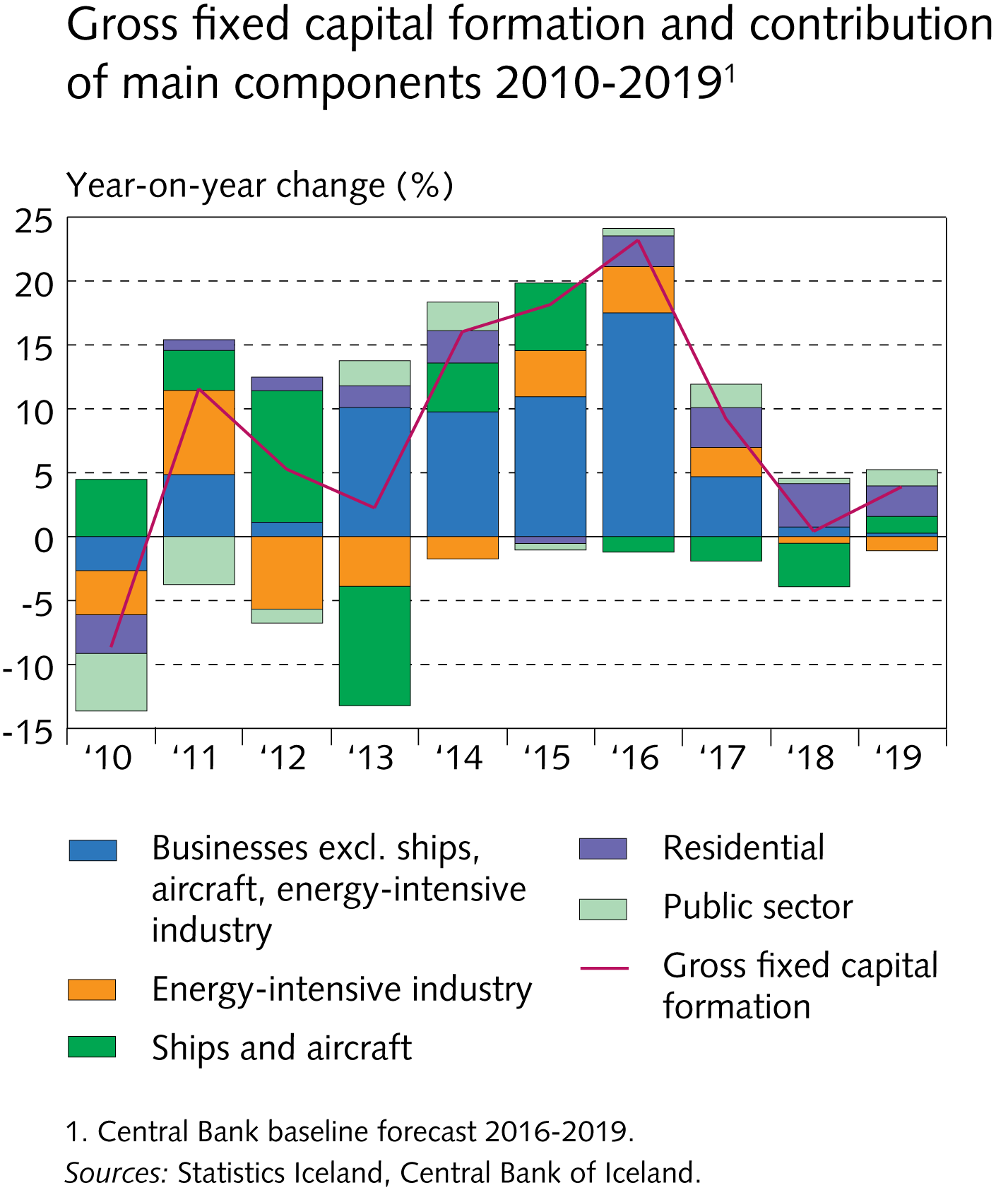 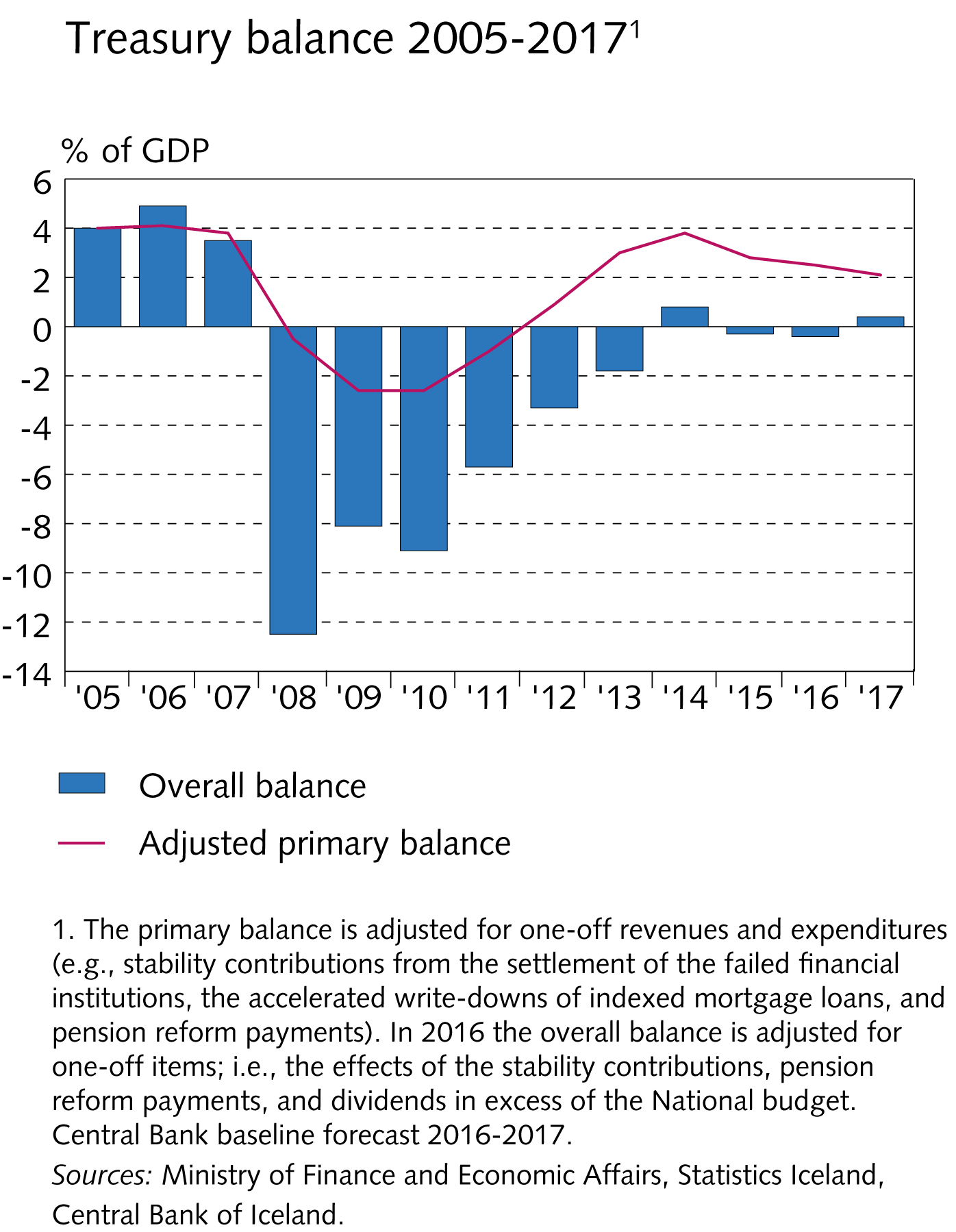 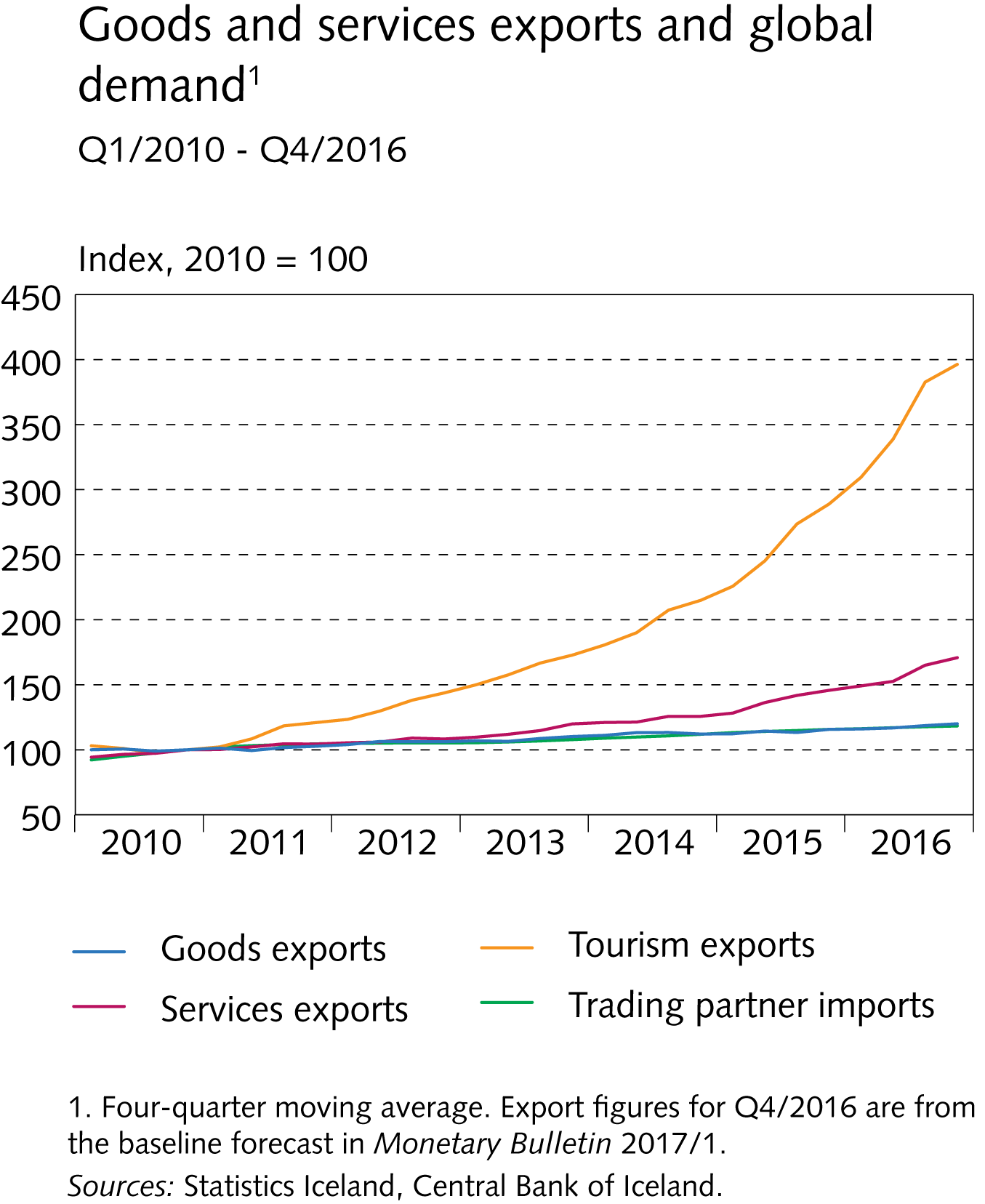 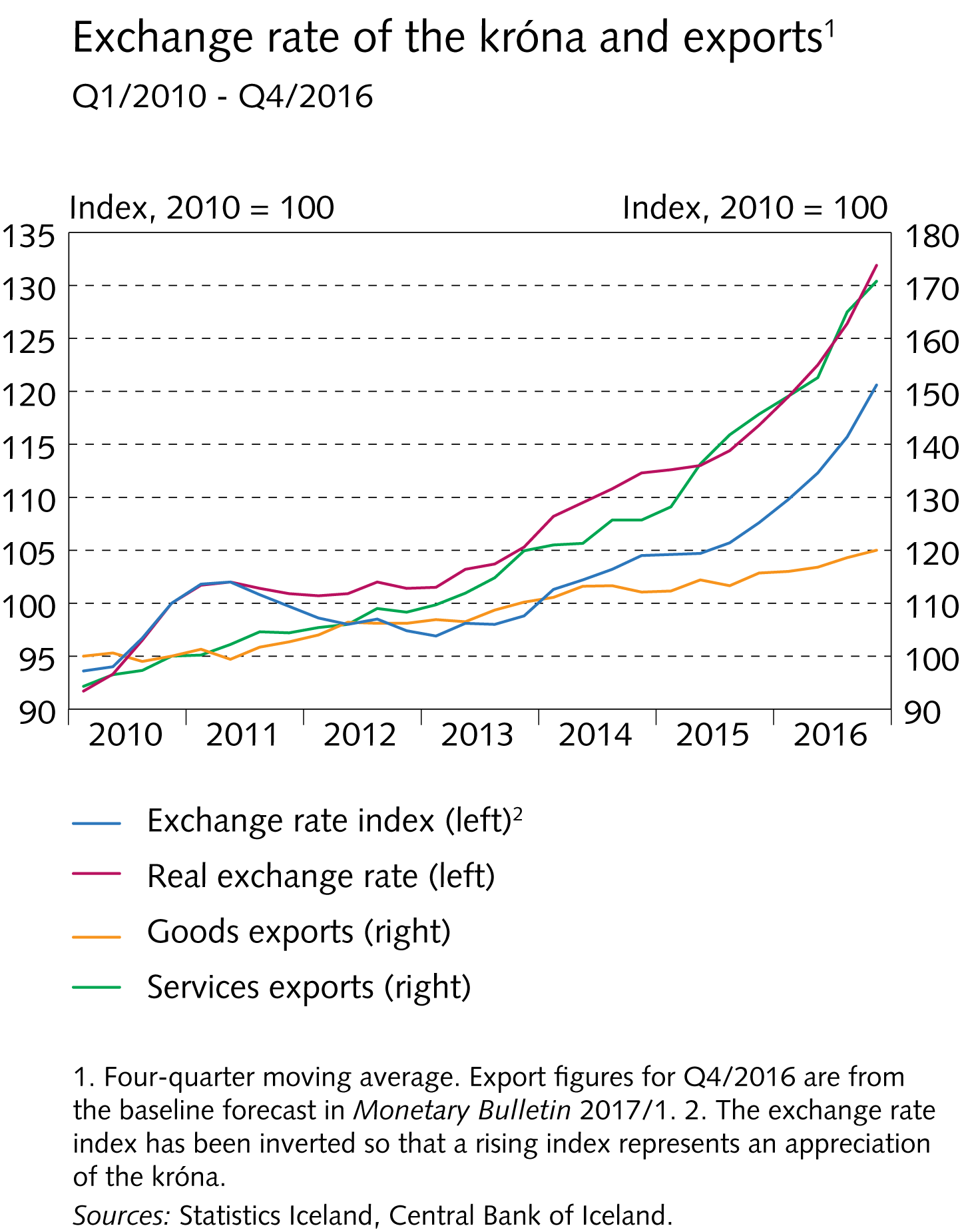 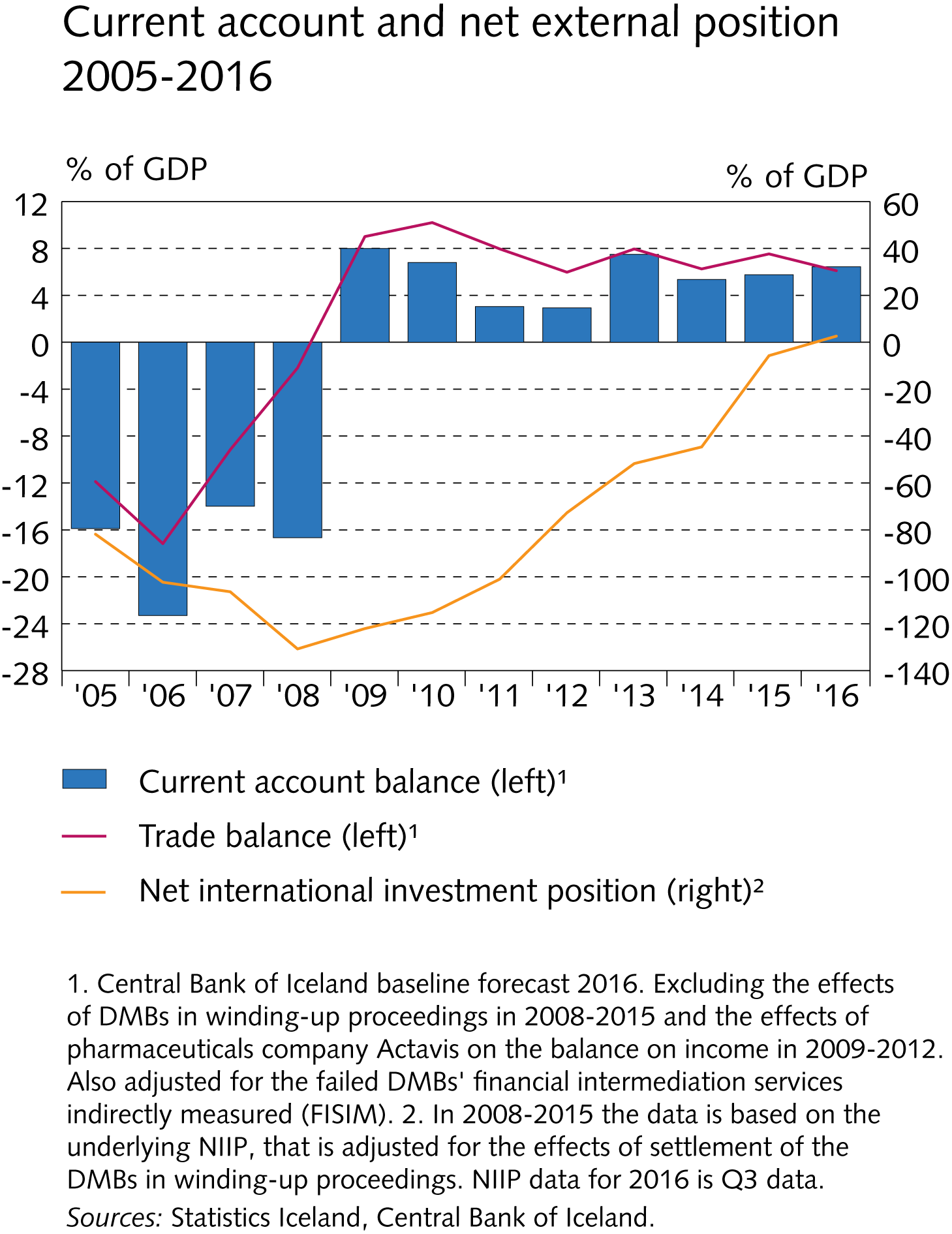 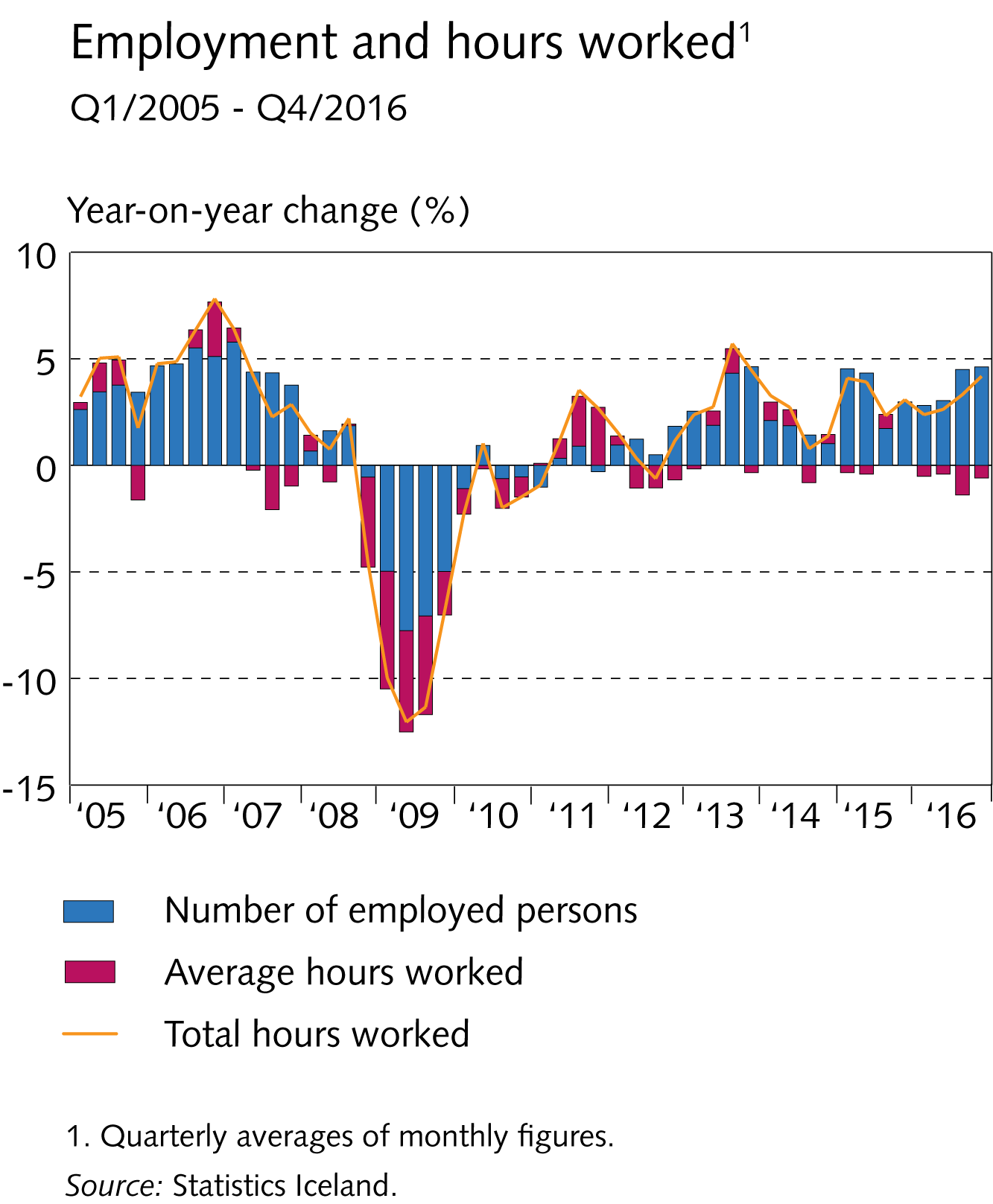 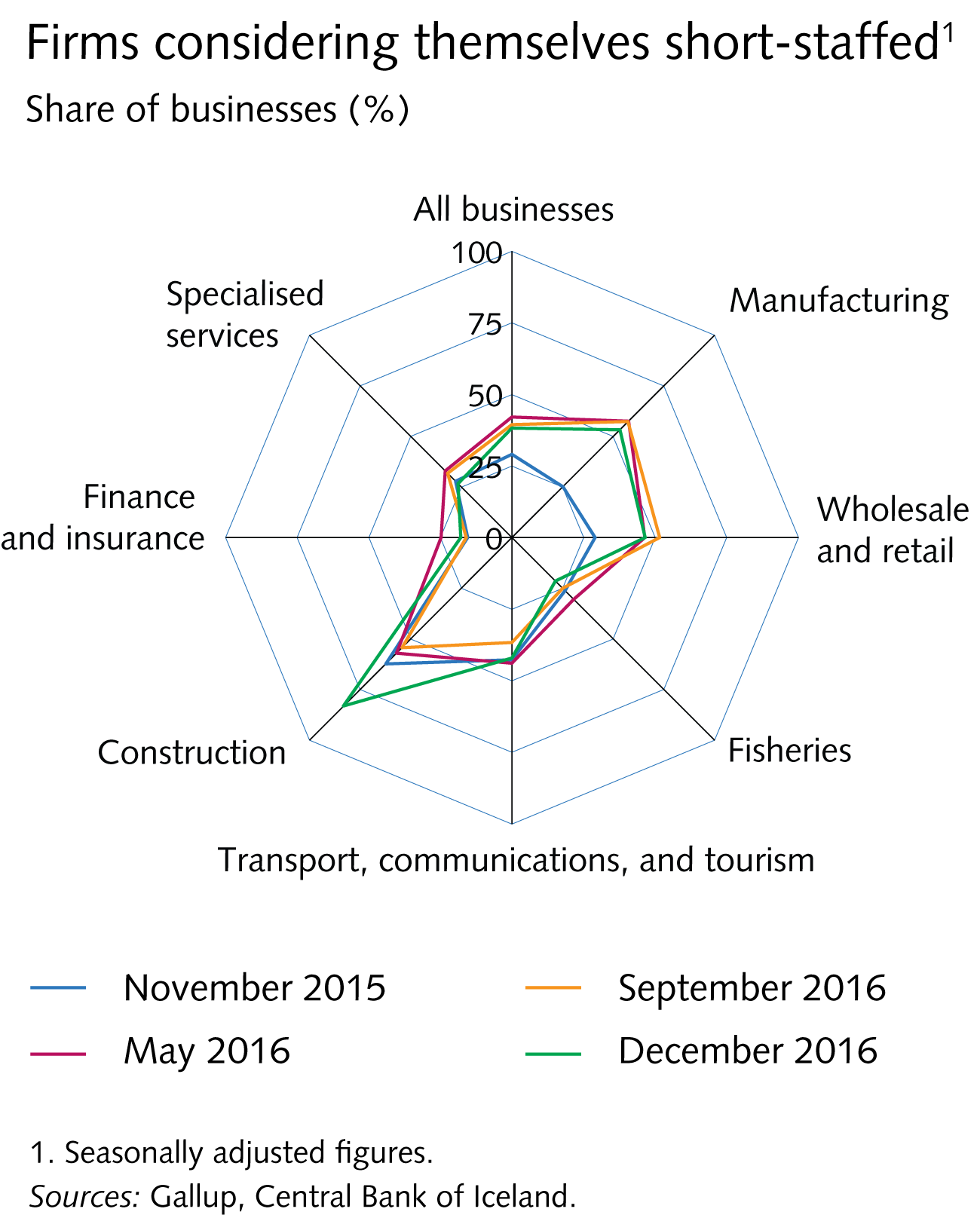 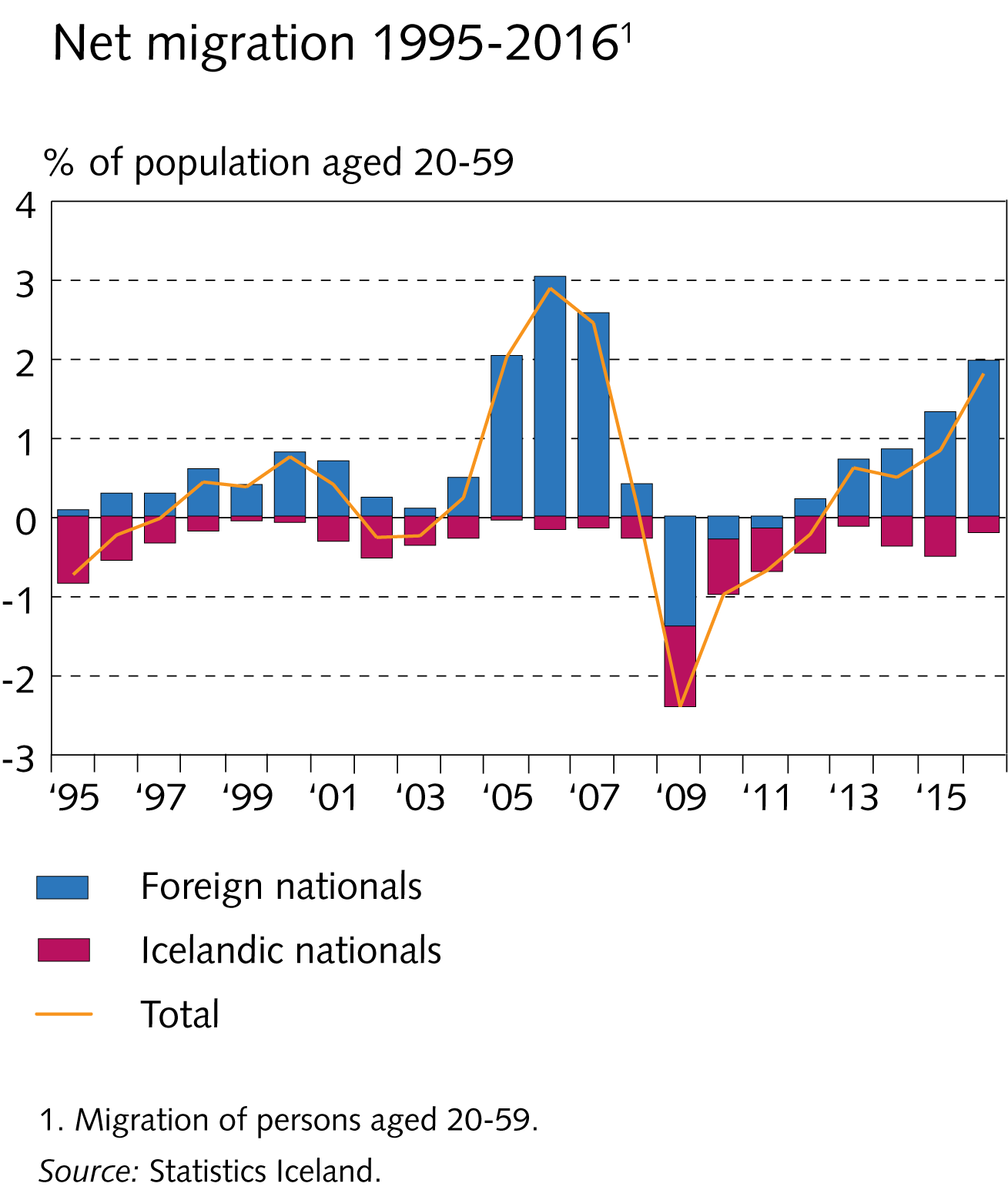 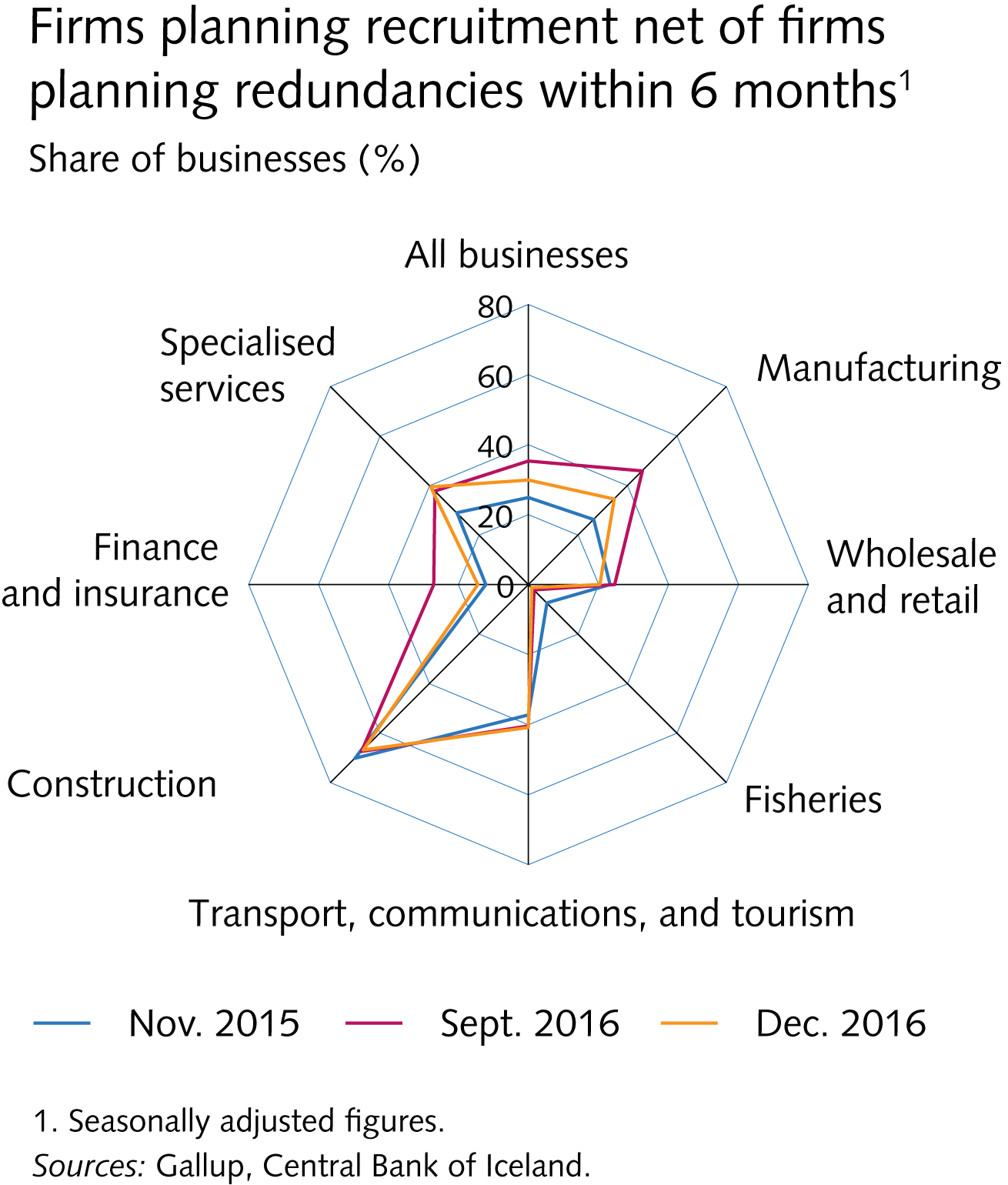 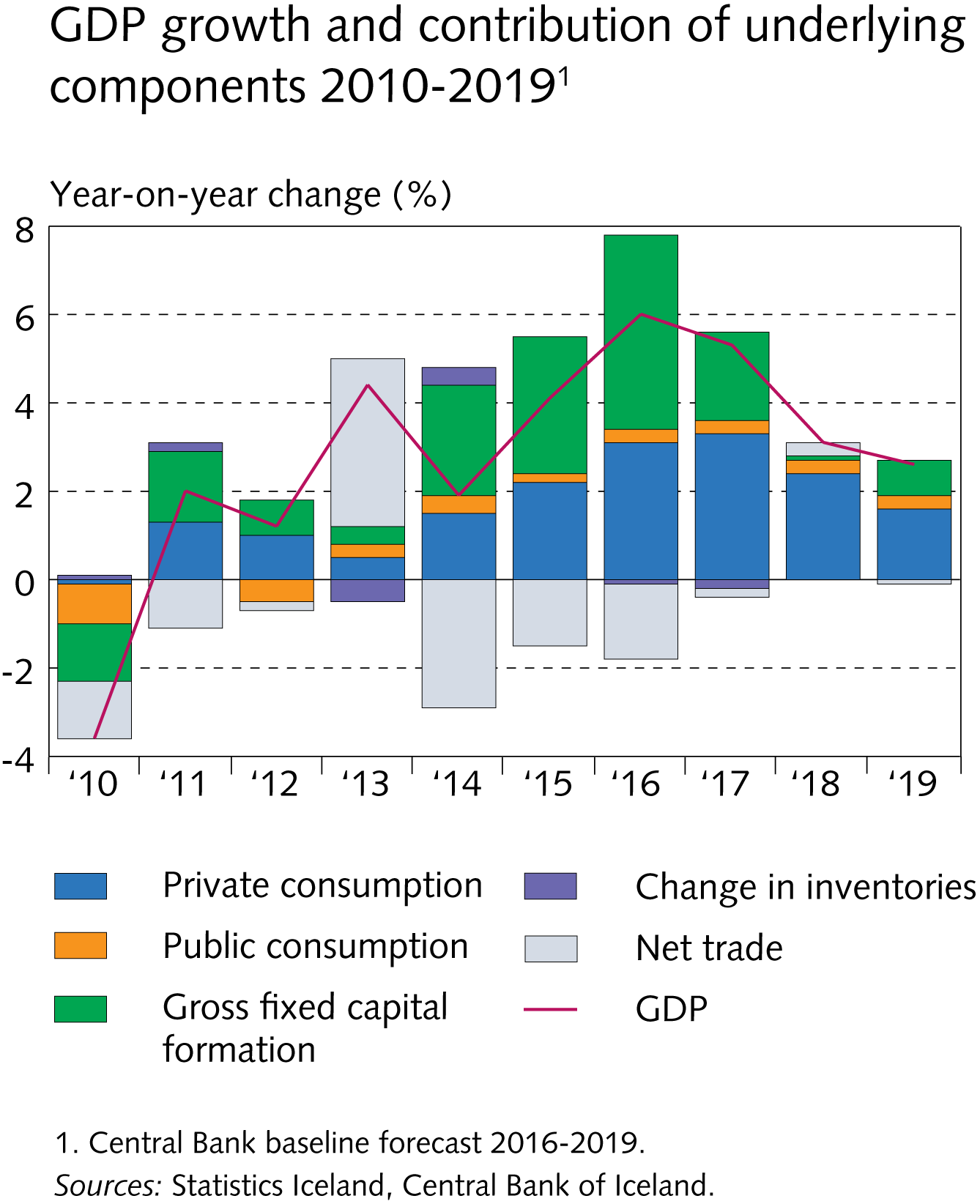 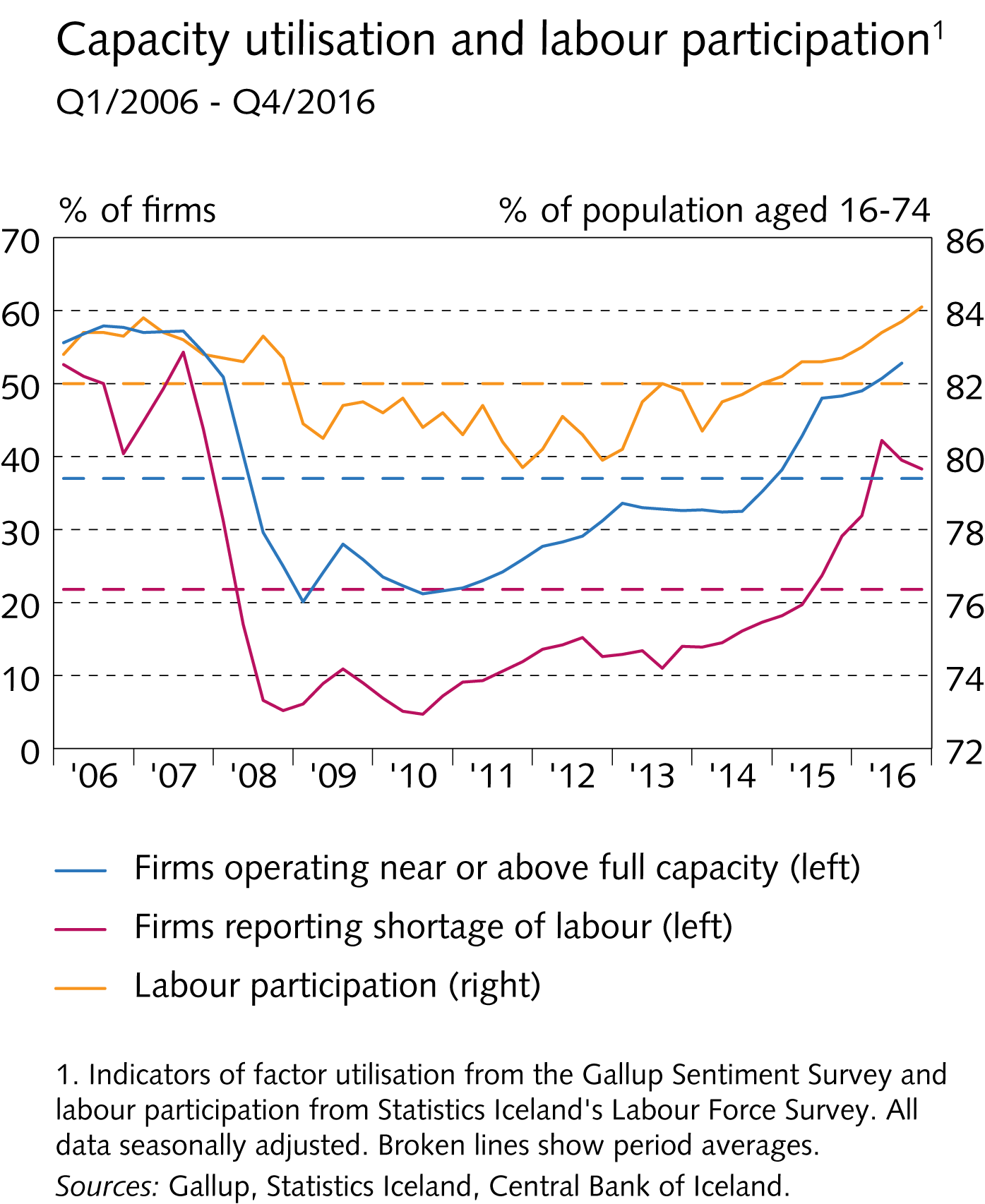 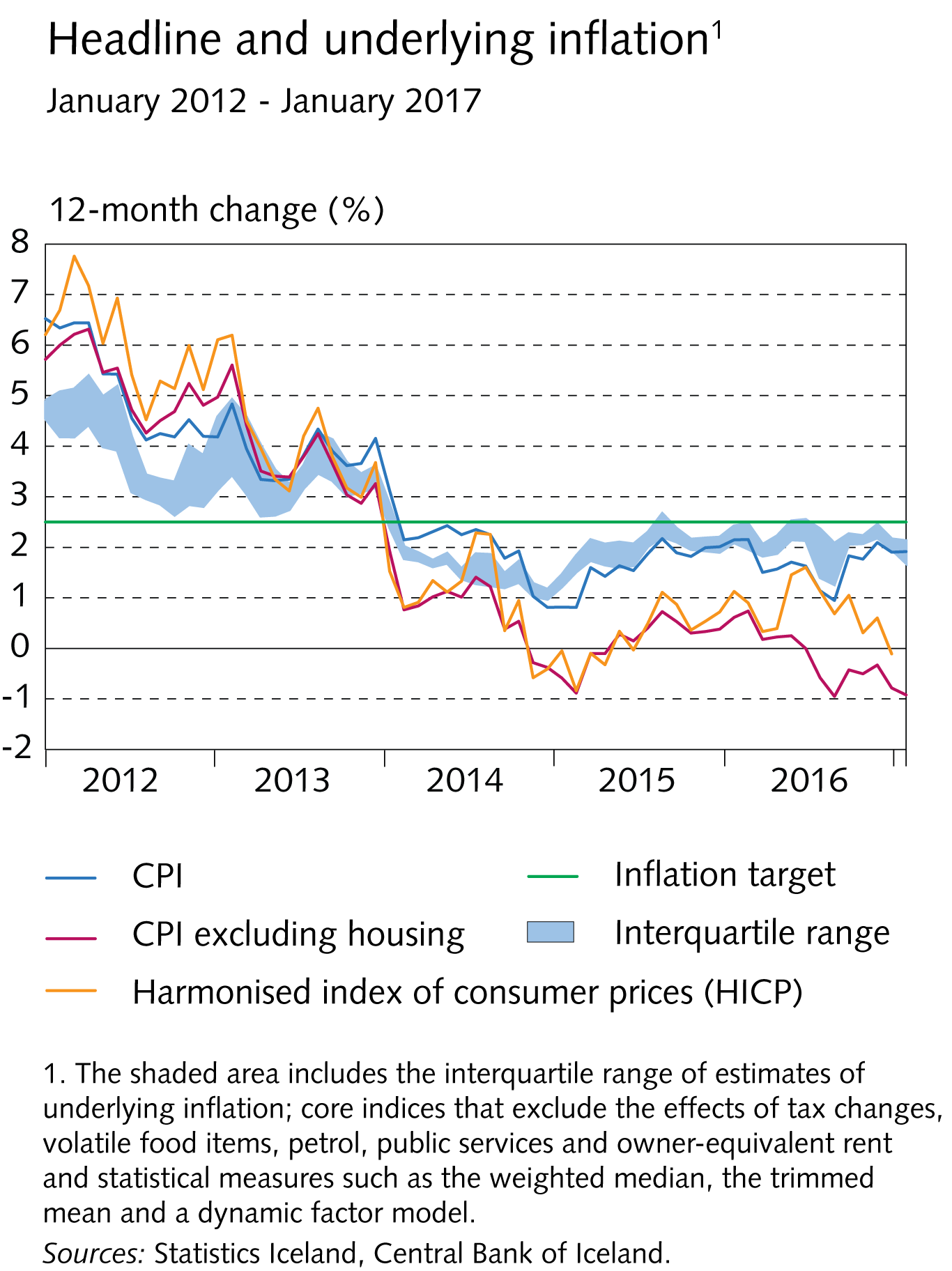 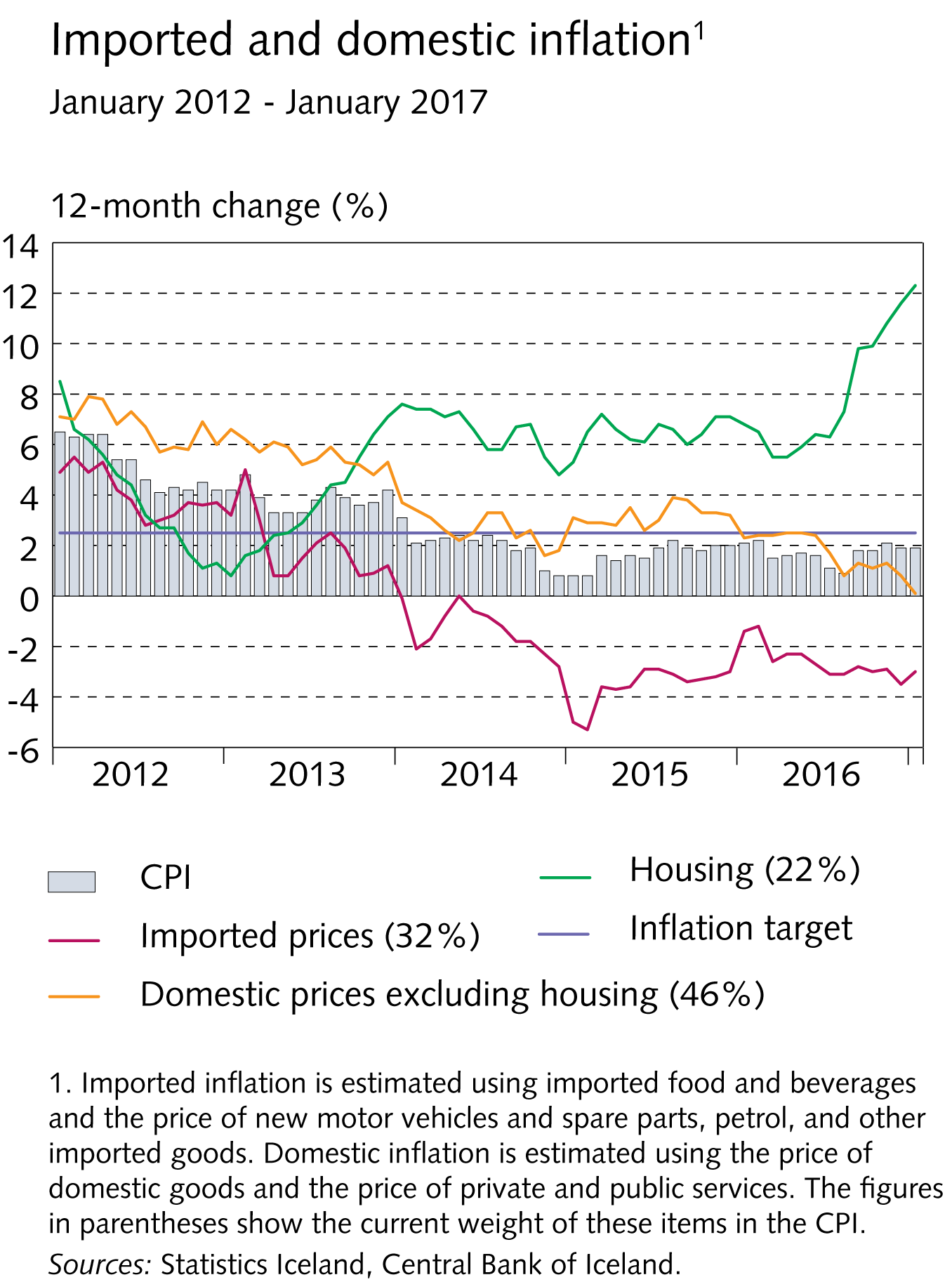 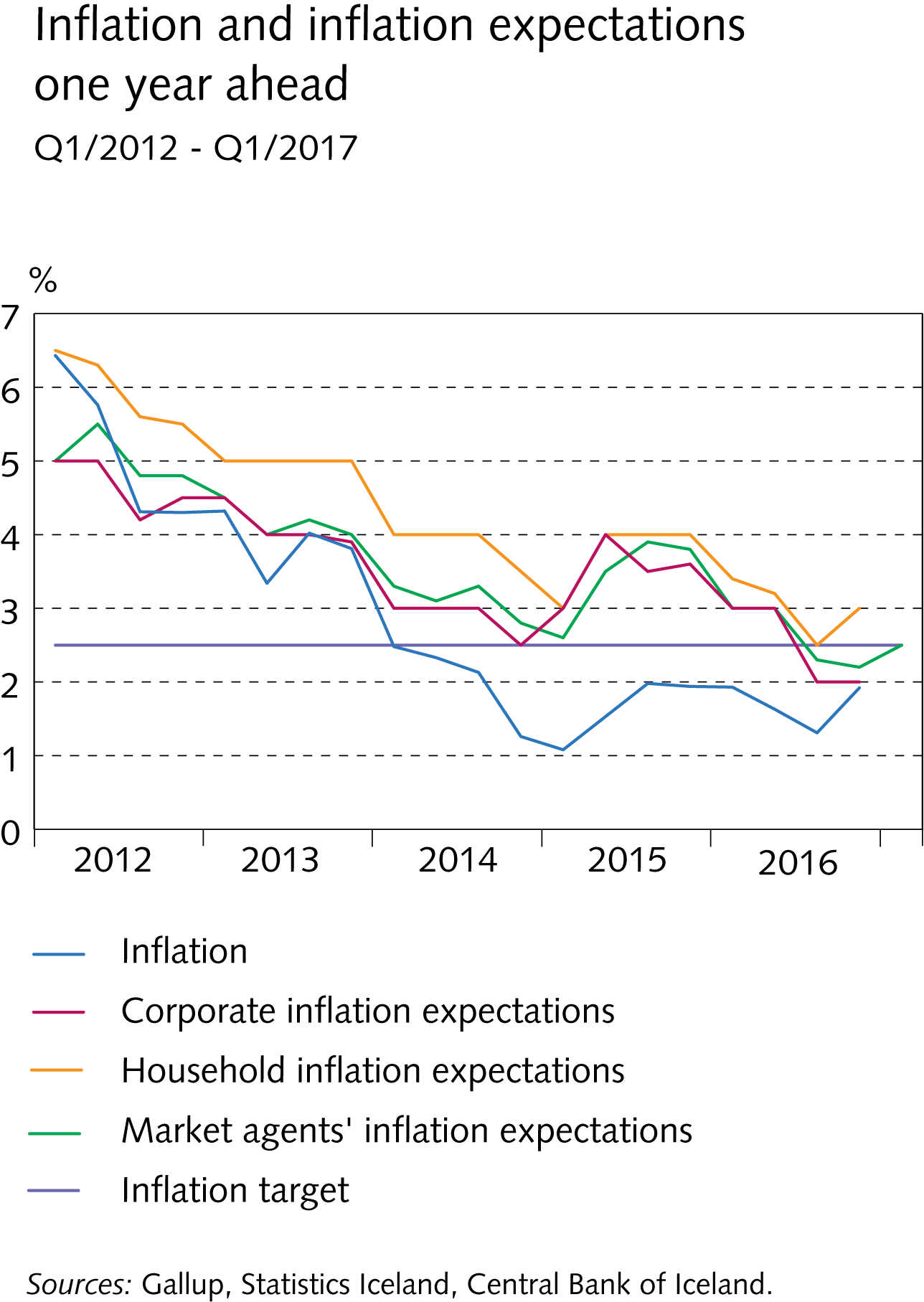 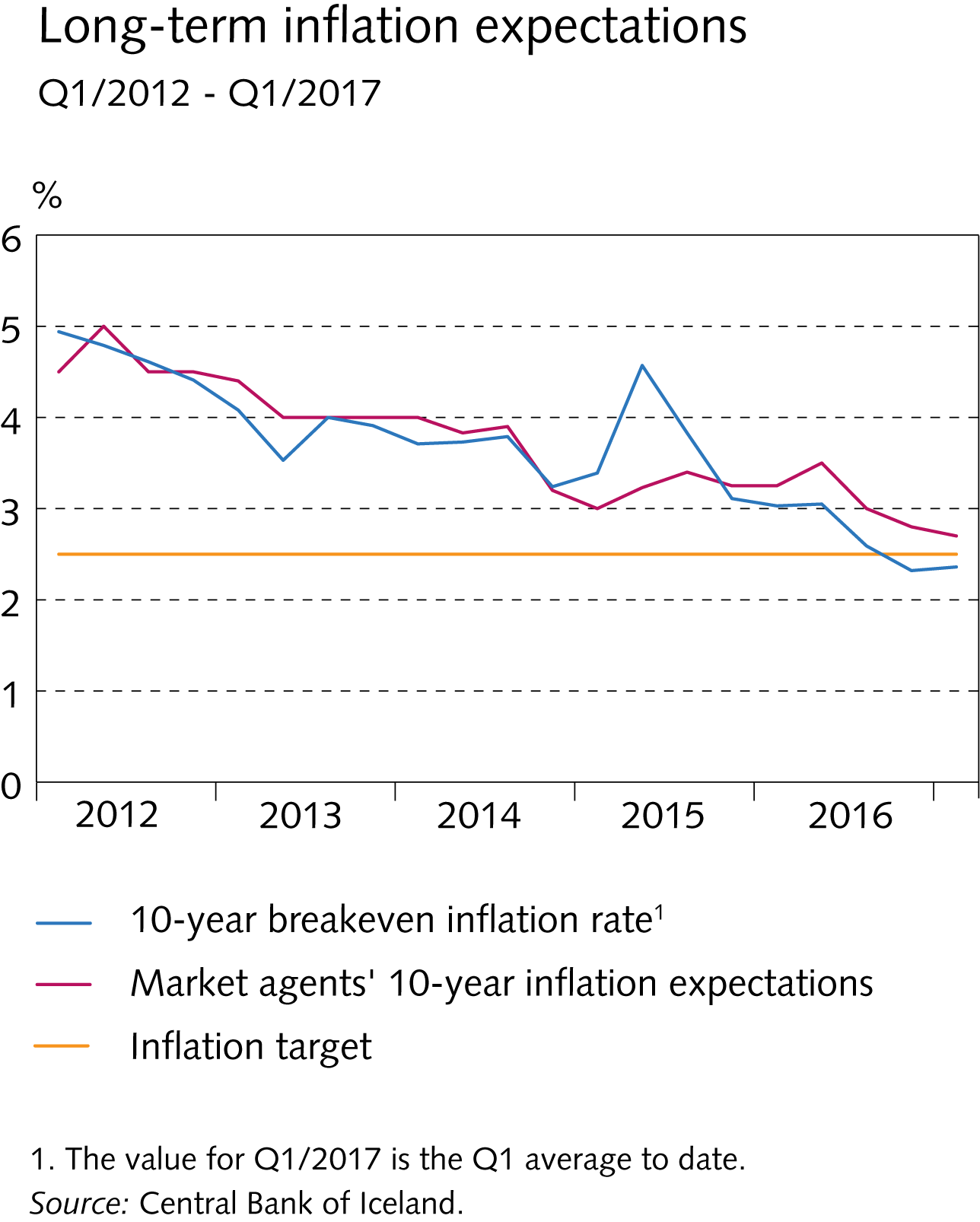 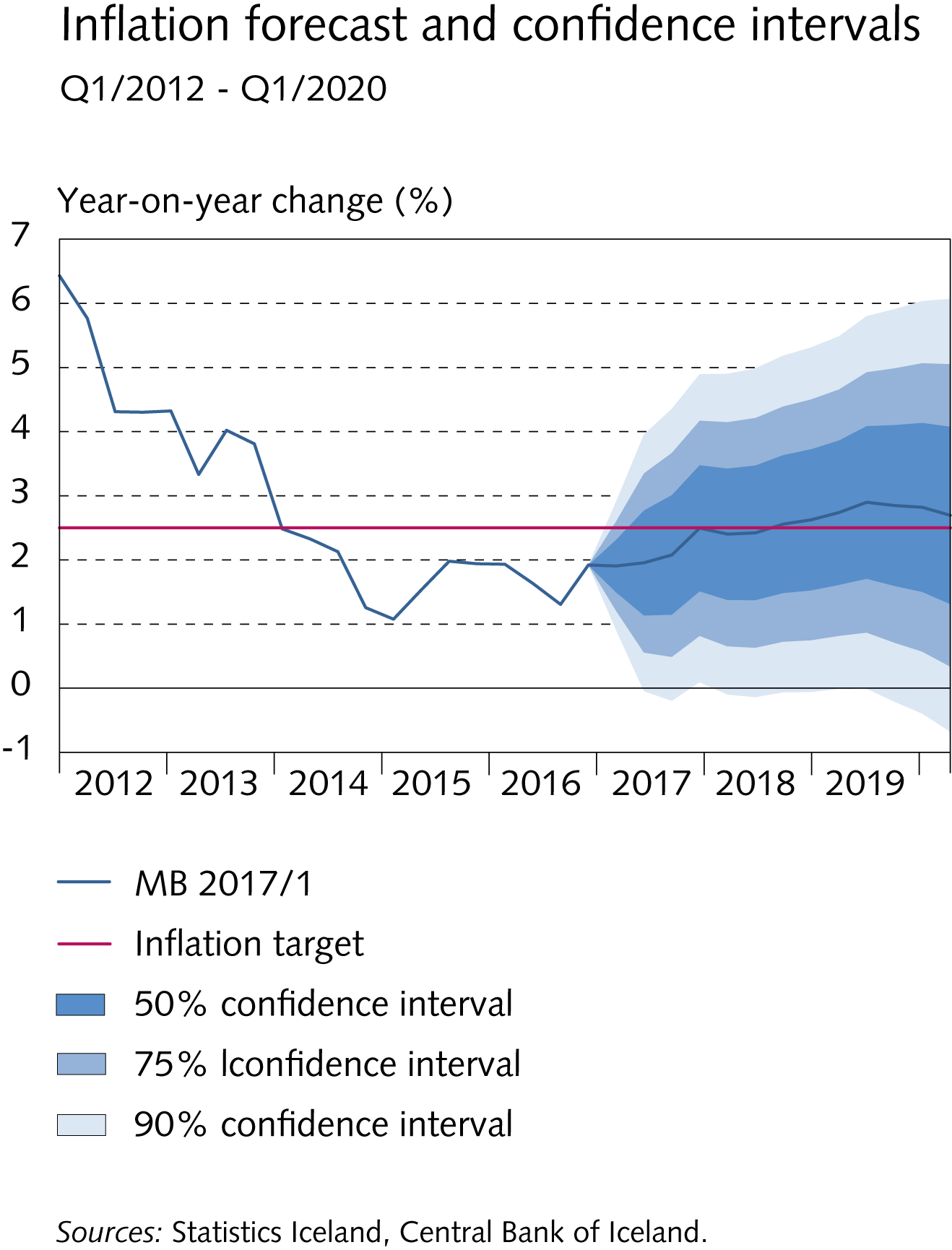 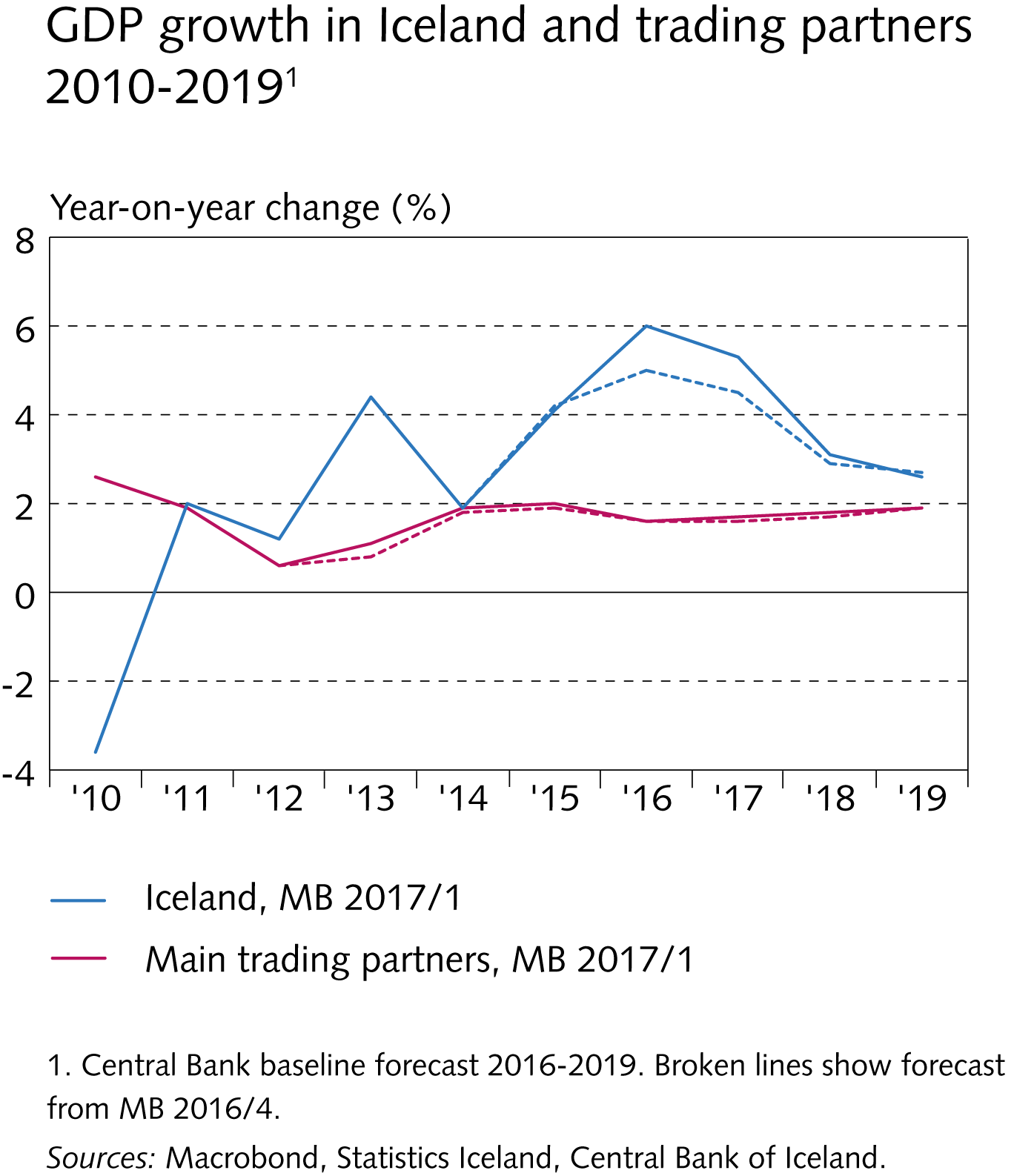 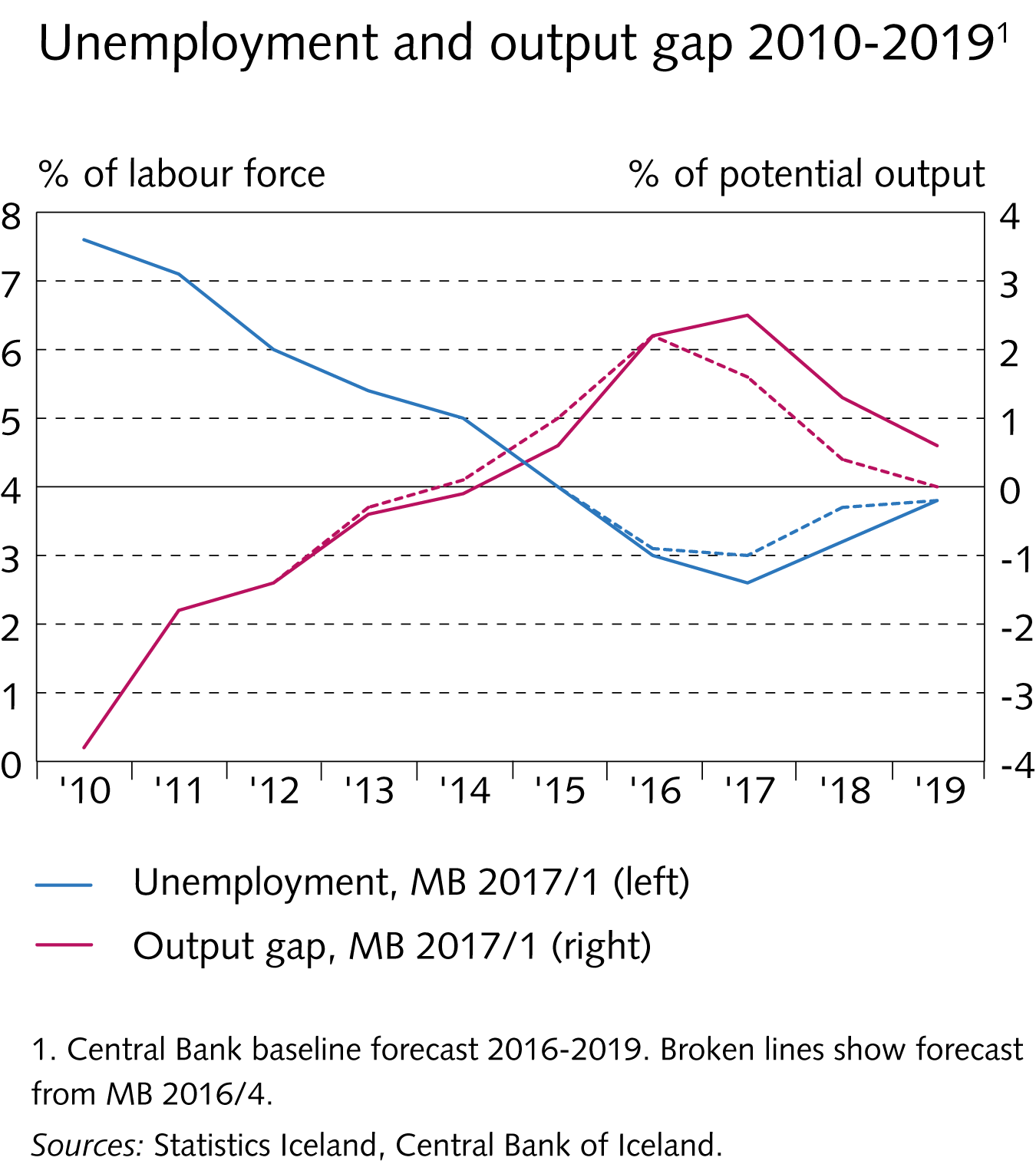 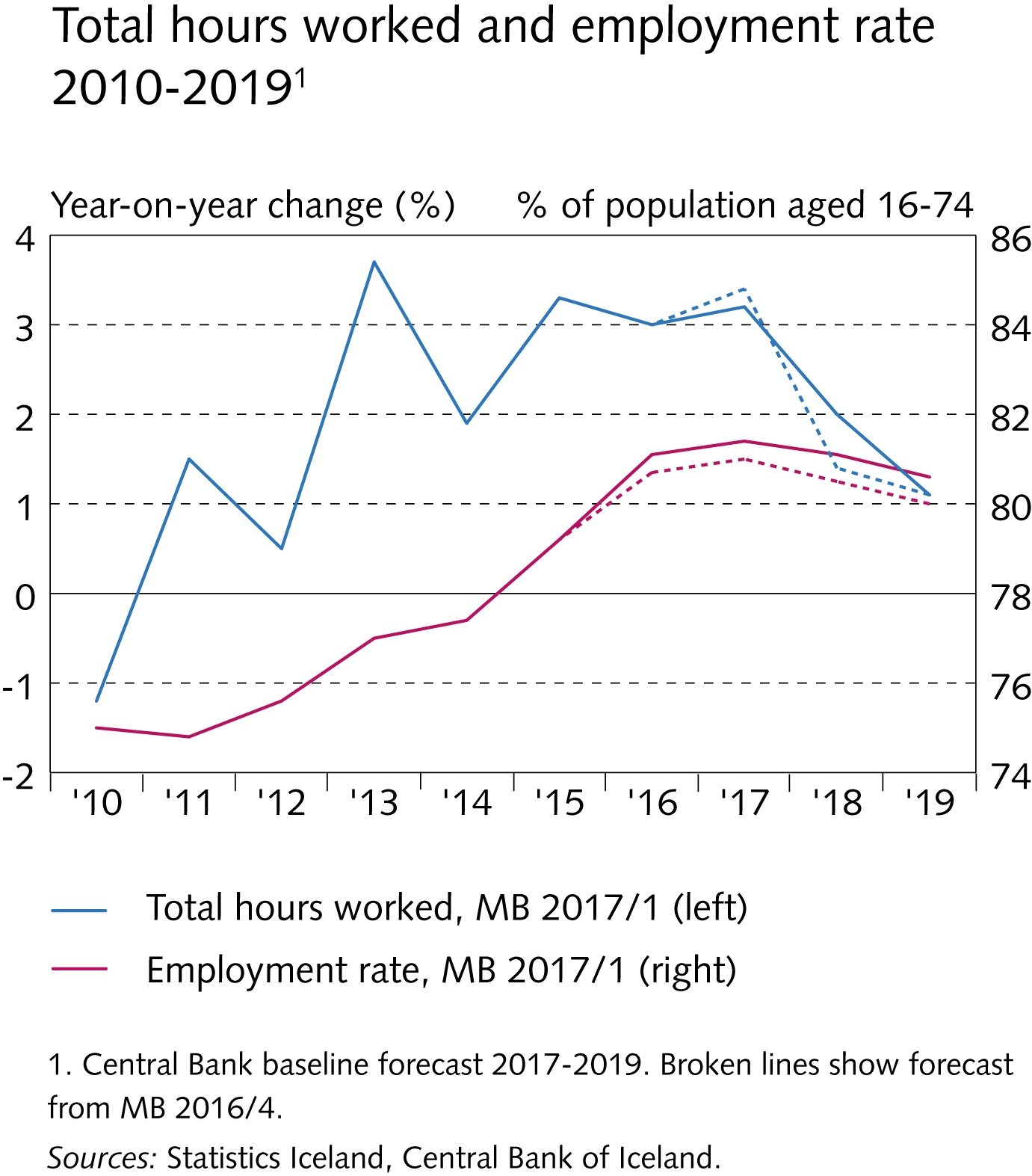 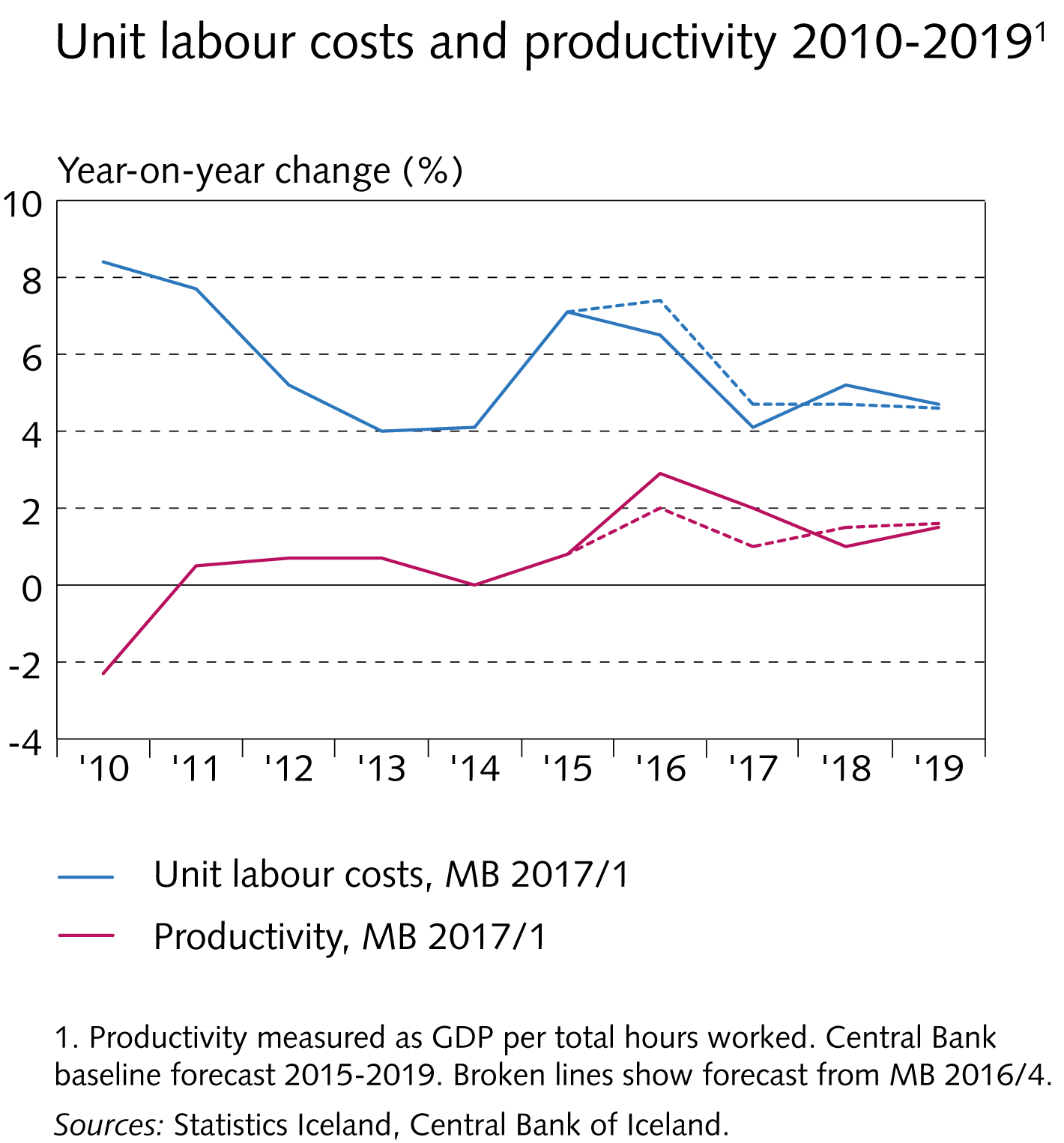 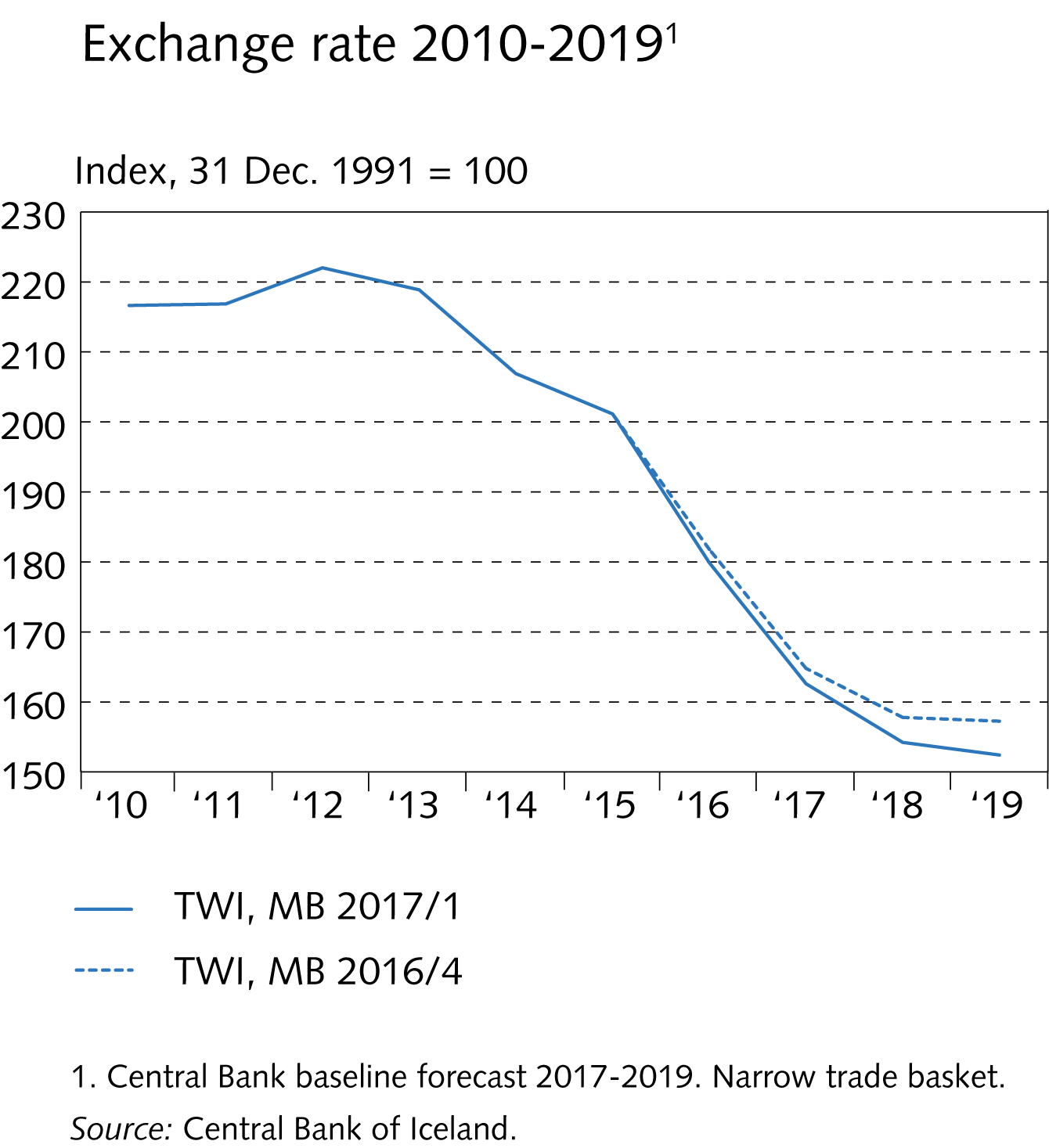 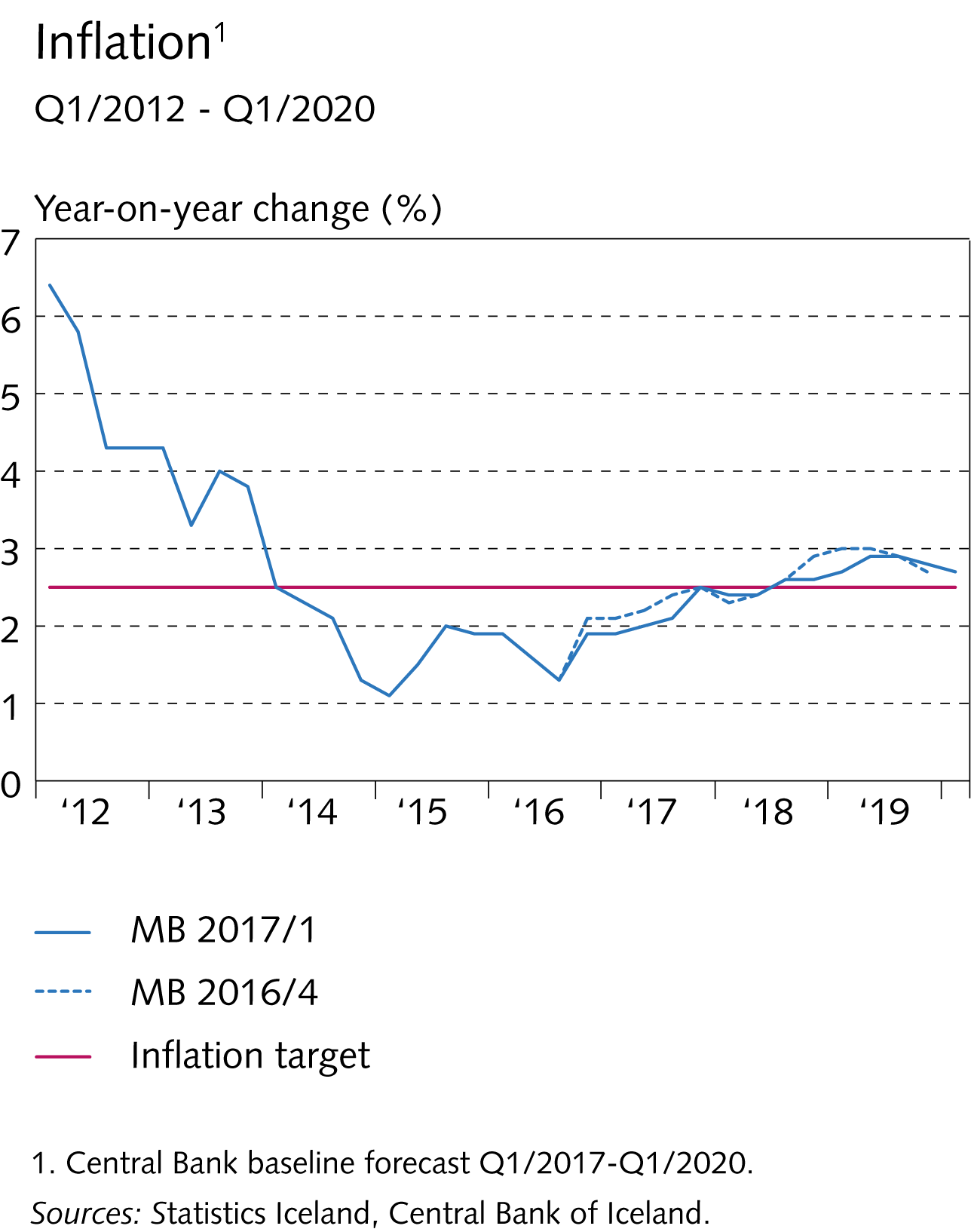